Sexual Assault 
Survivor Response Training
Sareen Lambright Dale, Associate Director, SHAPE | Dean of Students Office
Dr. Jennifer Davis, Confidential Resource Advocate, SHAPE Office
Kristin Moulton, Assistant Director, Office for Institutional Equity
Sam Ralston, Director, Community Standards
Carole Goddard, Director, Office for Institutional Equity & Title IX Coordinator
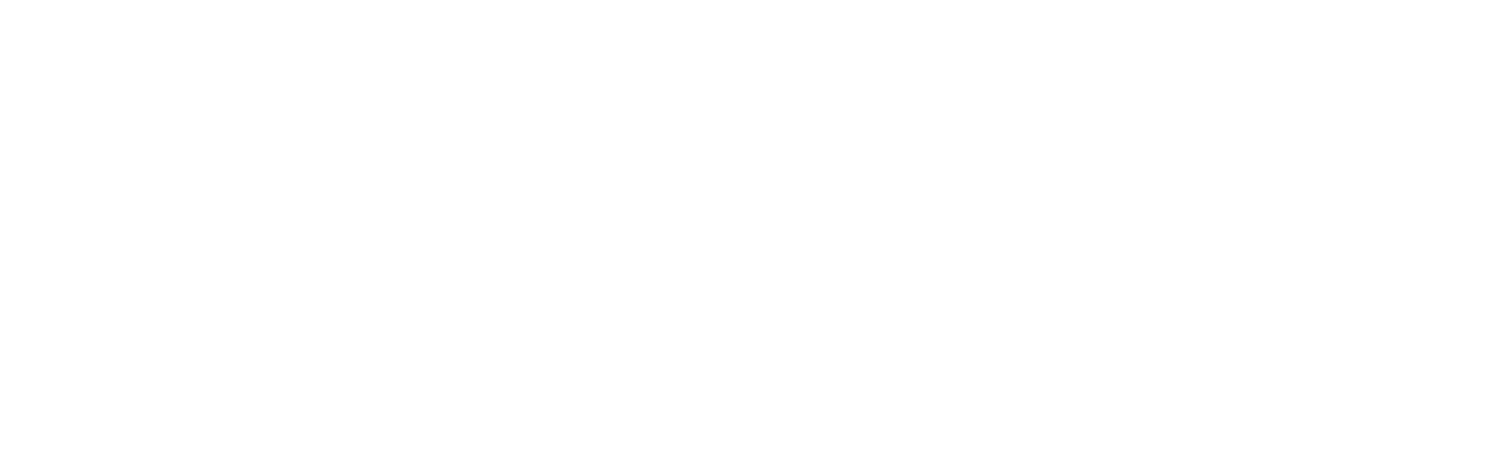 Created 2016; revised 2019, 2022, 2023
[Speaker Notes: Everyone; share background role on campus, thank you]
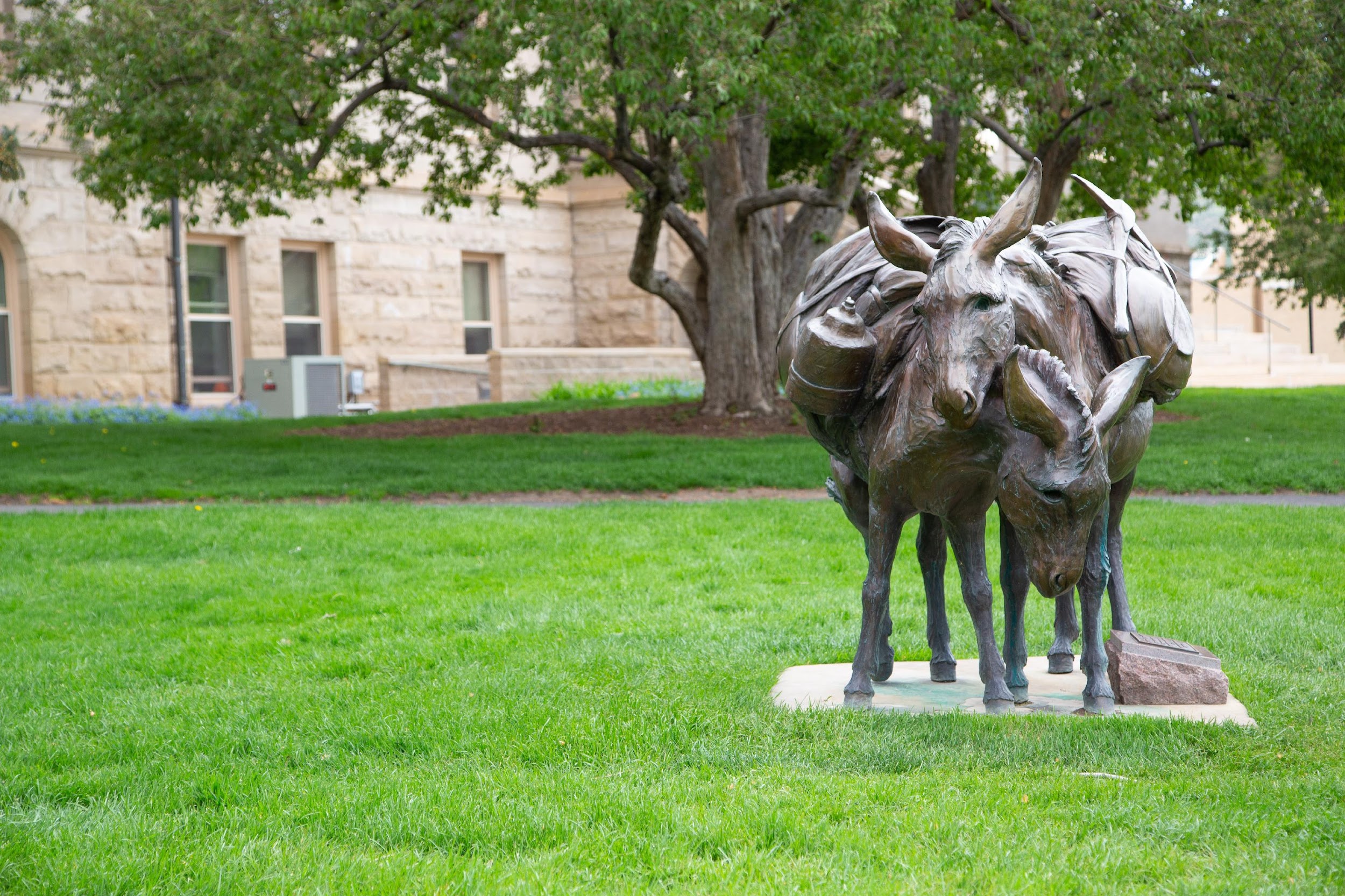 Ice breaker and Introduction at your tables: 
Name (+ preferred pronouns if you have them)
Office, Division
What made you decide to attend this training?
[Speaker Notes: We are going to begin with a listening activity. After all, one of the most important skills as an I Believe You badge-holder, is the ability to be that person who listens to a student when they come to you, sharing something that is deeply personal to them. 

Pair up with another person in this room and get to know one another, asking and answering this question: What made you decided to attend this training? You will have 5 minutes to share with one another, when that time is up, each of you will take turns introducing the other person: their name, the office or department they are from, and what prompted them to decide to attend this training.]
Our Missions
To create a campus environment where all members of our community can safely and effectively access education and employment through prevention, policy administration, and resources and resolution options.
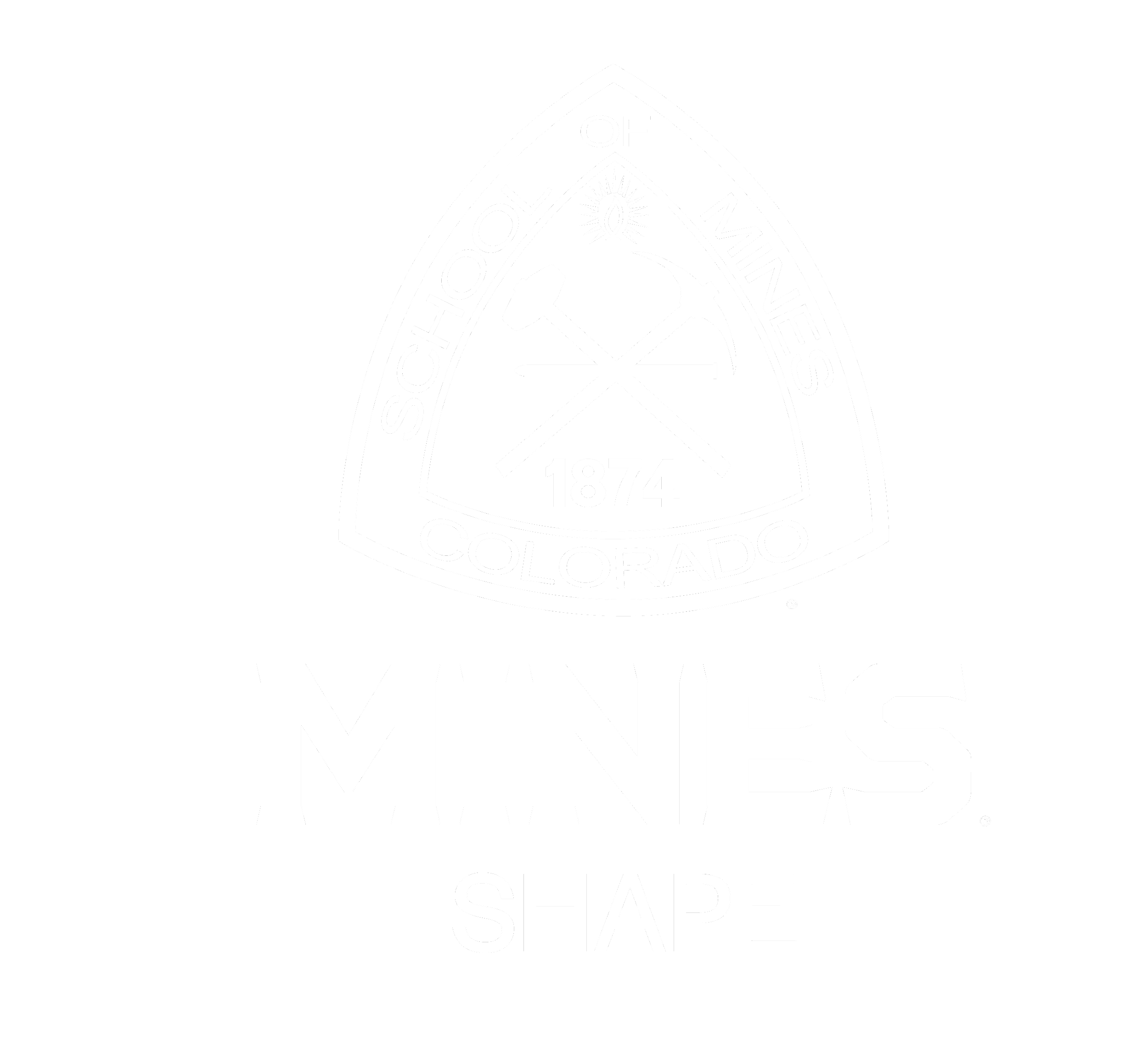 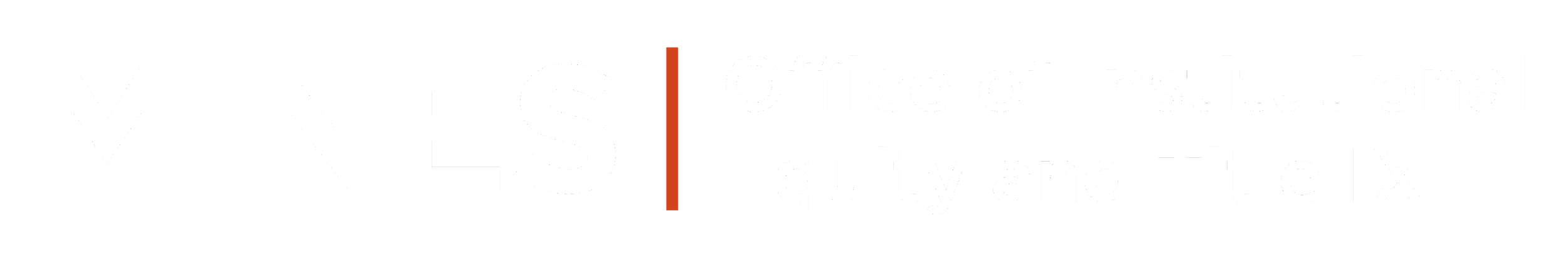 Office for Institutional Equity
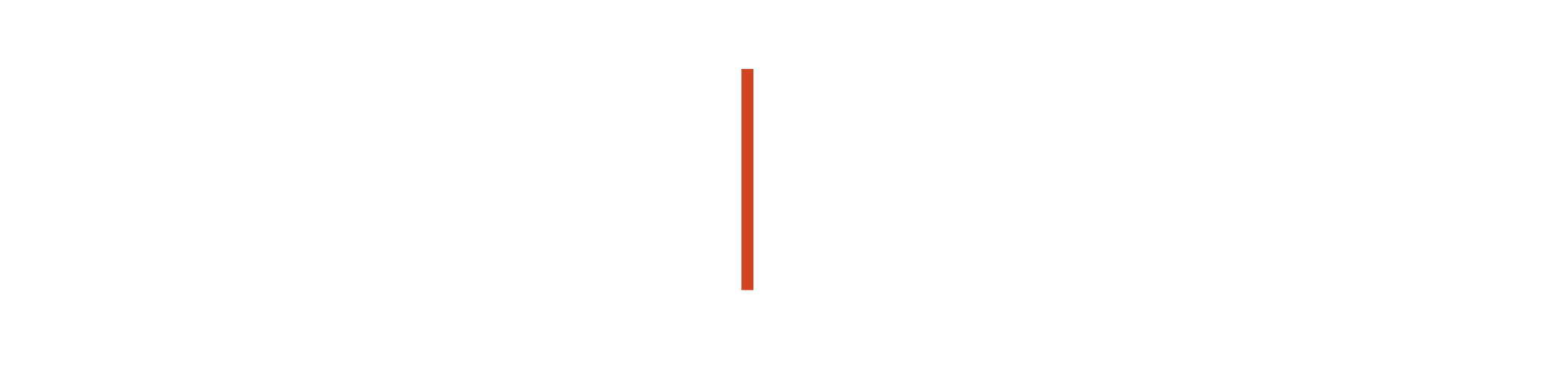 Advocacy and education to prevent and confidentially respond to sexual harassment, sexual assault, dating and domestic violence, and stalking to support Mines’ efforts of creating a safe and inclusive campus community.
An educational and restorative experience fostering student growth and development through intentional conversation and reflection. Students will work to understand the impact of their actions, and when possible, reduce or repair harm through educational outcomes. Staff will treat students with care and respect through equitable procedures, while balancing needs of the Mines community. The conduct process is not meant to be punitive; rather it exists to protect the interests of the community and to support behavior that reflects the values of Colorado School of Mines.
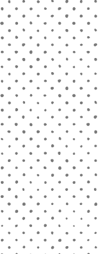 Introduction to SHAPE OFFICE
Survivor Support through Confidential Resource Advocacy, includes: 
confidential consultation, trauma-informed support, respect and options,risk assessment and safety planning, and resource referrals for survivors of violence including, sexual harassment, gender-based discrimination, sexual assault, dating and domestic violence, and stalking
Prevention and Education, includes:
Workshops and Education bystander intervention, consent, healthy relationships, sexual and interpersonal violence prevention, survivor response and support Skills, and inclusive programming
Awareness campaigns, outreach tables, and special programs
Online learning through pre-matriculation courses, and additional ongoing doses of education on sexual assault prevention
MINES Betsy’s Friends Peer Educator Program in partnership with Student Wellness Promotion and Diversity, Inclusion and Access for peer-led learning and support
[Speaker Notes: Prevention education and training for employees and students, includes:
Pre-matriculation online modules and two additional ongoing doses of education
Peer Education
Workshops on topics like Active Bystander Skills, Consent, Healthy Relationships, Dating and Sexual Violence prevention, Survivor Support Skills, and Inclusive Programming, and Stalking Prevention
Awareness campaign and special programs

Confidential Resources – confidential consultation and referrals for Title IX & Equity related situations]
Objectives for Today
Recognize the unique environment of institutions of higher education
Understand social norms and dynamics that influence victimization in society, on college campuses, and at Mines
Challenge popular myths regarding sexual assault and interpersonal violence
Understand consent and how power dynamics influence consent
Understand some typical perpetrator dynamics
Understand some typical survivor dynamics and how trauma and trauma-informed responses affect survivors
Learn campus and community resources
Learn policies that impact and guide us
How to compassionately work with survivors within the framework of our mandatory reporting requirement
Learn campus processes 
Build skills through practice with example scenarios
[Speaker Notes: Learning outcomes:
Recognize the unique environment that institutions of higher education exist in and the unique laws that impact and guide us
Understand social norms and dynamics that influence victimization in society, on college campuses, and at Mines
Challenge popular myths regarding sexual assault and interpersonal violence
Understand consent and how power dynamics influence consent
Understand some typical perpetrator dynamics
Understand some typical survivor dynamics and how trauma and trauma-responses affect survivors
How to compassionately work with survivors within the framework of our mandatory reporting requirement
Learn campus process and campus, community resources]
But first…
This topic can be difficult to talk about… so take care of yourself.
This topic is complex… so let’s come from a place of honesty and compassion.
[Speaker Notes: This topic can be difficult, whether or not you had these experiences before. This topic is also complex, so let's all come from a place of honesty and compassion]
Social Culture and Context
[Speaker Notes: Chat through how the values of our society impact Mines.]
Systems Context
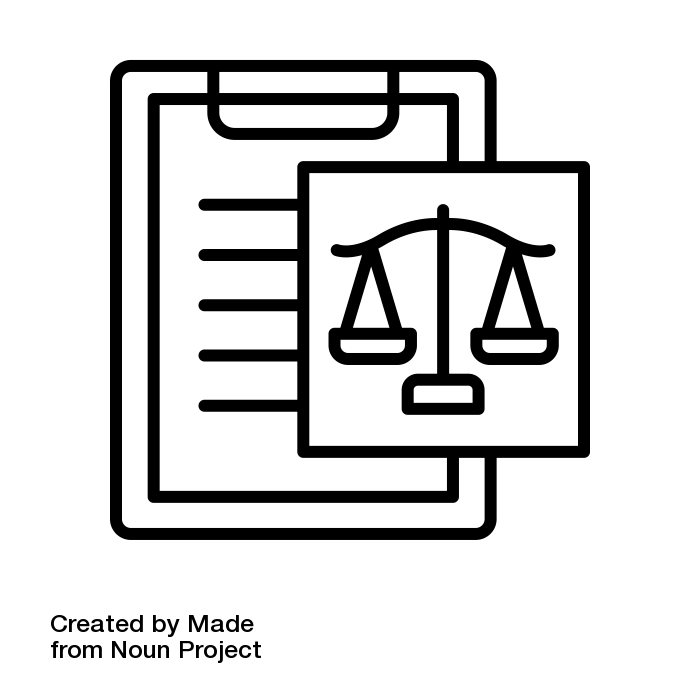 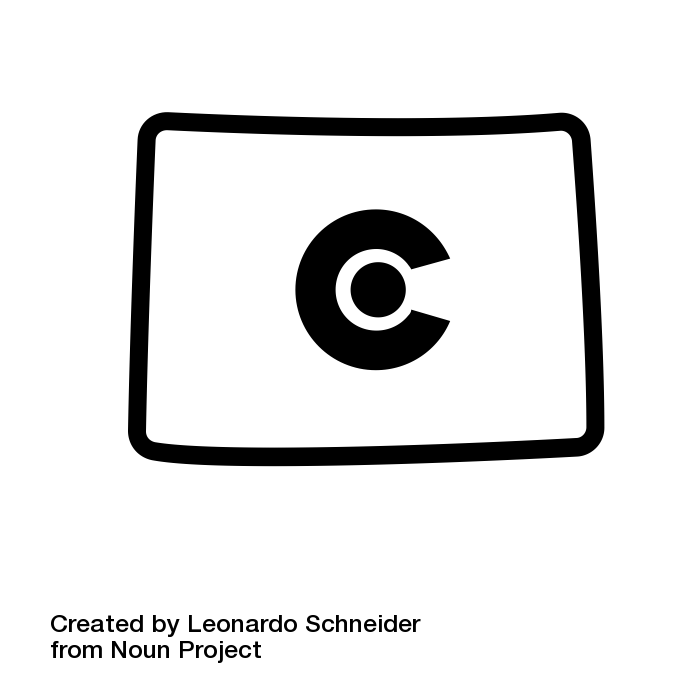 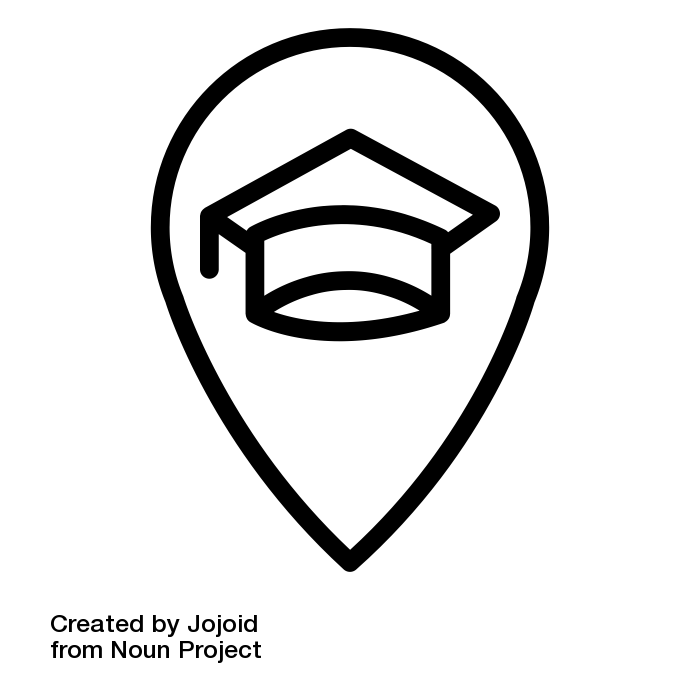 Campus
Laws in Society
Colorado
Federal Criminal Code (UCR began in 1930)
Violence Against Women Act (1994) + Campus SAve (2013)
Clery Act (1990)
Title IX of Education Amendments of 1972
Federal Crime Victim Rights Act (2004)
Board of Trustees Policy: Prohibiting Sexual Misconduct, Discrimination, and Retaliation
Student Policy: Student Code of Conduct
Colorado Criminal Code (consent language added in 2022)
CO SB 19-007 Prevention of Sexual Misconduct on Higher Education
Colorado Crime Victim Rights Act
Icons from the Noun Project
[Speaker Notes: Our system of laws and polices are contextually specific to the united states, Colorado, higher education, and our campus. In the united states, there were law prohibiting rape as early as the colonies in the 16th century. At that time the age of consent in law was 10. Note: this law did not apply to those enslaved.]
What makes campus environments unique at institutions of higher education?
18-24 years old
Peer pressure
Support system dynamics shift
On campus living
Small community
Availability of alcohol (and other drugs)
Lack of, or inconsistent sex education
Less supervision
Experiences of trauma prior to coming to campus
Additional laws that govern us (Title IX, Clery Act)
[Speaker Notes: Chat through examples from the group, and click the mouse to share a few examples we came up with]
What are some things that define Mines’ culture?
Historically male-driven/dominated
Academically focused, challenging
Mostly homogenous student body
Mental health concerns
Less activism and conversations around social change
Finding your community is critical to success
[Speaker Notes: Chat through examples from the group, and then click the mouse to share a few examples we came up with]
In this conversation we must be gender inclusive, and informed by research
American social norms and dynamics that influence perpetration and victimization
[Speaker Notes: YouTube: Why we're confused about consent—rewriting our stories of seduction | Michele Meek | TEDxProvidence
https://www.youtube.com/watch?v=RdSdyW8Lw_U
Clip: Start at 2:10, End at 8:20

Embed Code: <iframe width="560" height="315" src="https://www.youtube.com/embed/RdSdyW8Lw_U" title="YouTube video player" frameborder="0" allow="accelerometer; autoplay; clipboard-write; encrypted-media; gyroscope; picture-in-picture" allowfullscreen></iframe>]
Sexual Violence Continuum
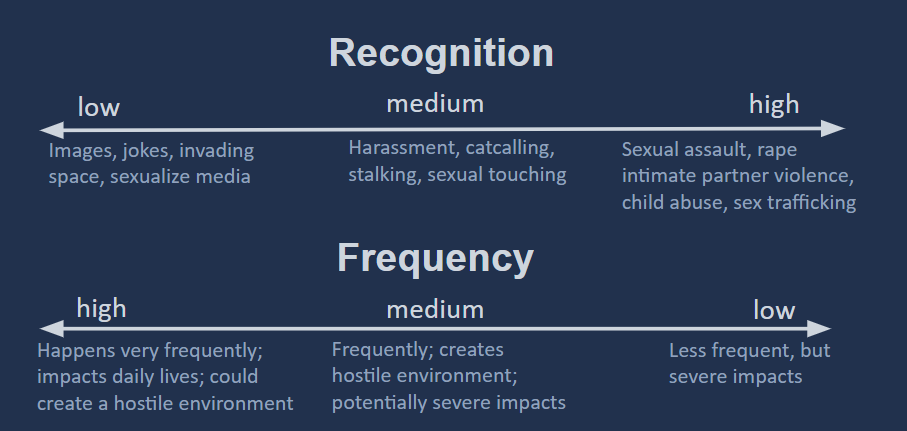 Source: Bringing in the Bystander
Core 
offenders
Dr. David Lisak’s Pyramid of Sexual Violence Predation
Facilitators
Apathetic bystanders
Sexism, strict gender roles, denigration of women, calloused sexual attitudes, misogyny
[Speaker Notes: This pyramid by sexual and interpersonal violence predation researcher, scholar, and educator, David Lisak, visualizes for us the ecosystem in which cultural and social norms maintained and unchallenged, create a space for a small group of core offenders to exist in our society. On college campuses, Lisak’s research led to us understanding that a small group of perpetrators is responsible for the vast majority of campus sexual and interpersonal violence (as well as other boundary violation crimes – thefts, B&Es, vandalism, etc). In Lisak’s study, “the undetected rapist”, his team interviews several students, 1,882 campus men w/ the average age of 28, and the findings were that 120 men had committed 483 rapes against women they knew. Of the 120 men, 44 committed a single act of rape and 76 were serial rapist who committed a total of 439 rapes (an average of 6).]
What are some examples of the problematic or normalized cultural or social stereotypes that show up in personal and in digital spaces in culture and at Mines?
RIBS
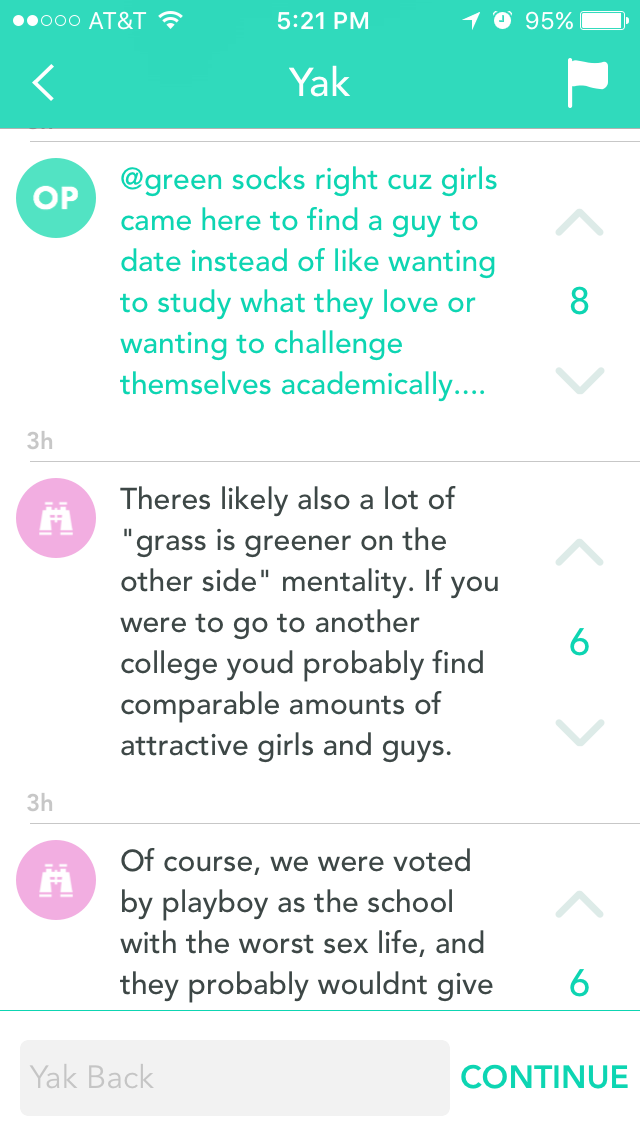 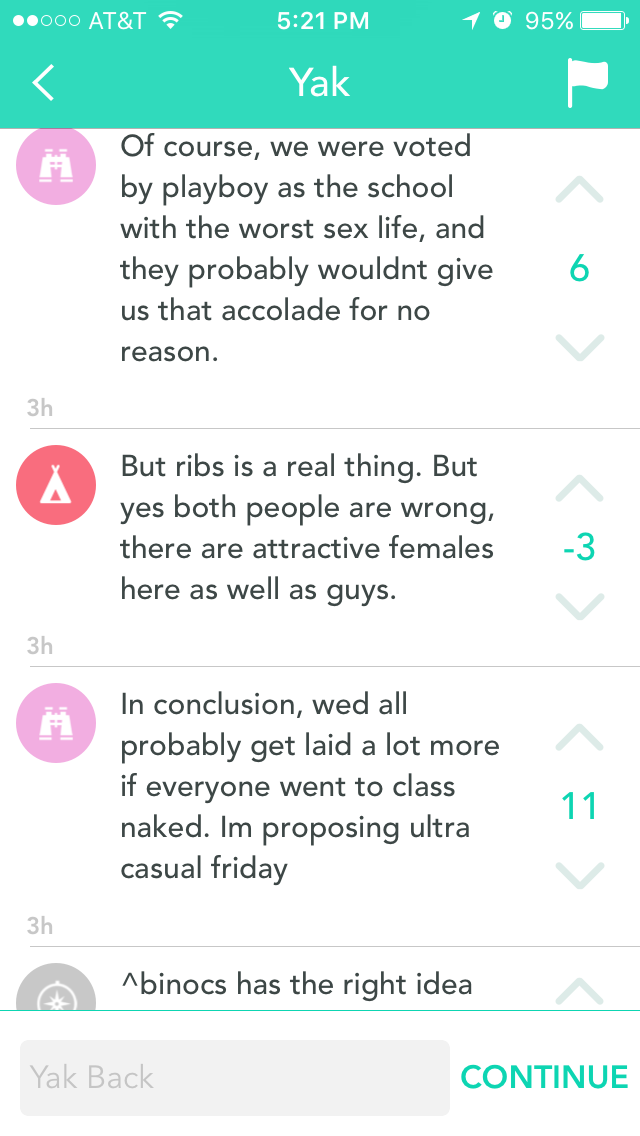 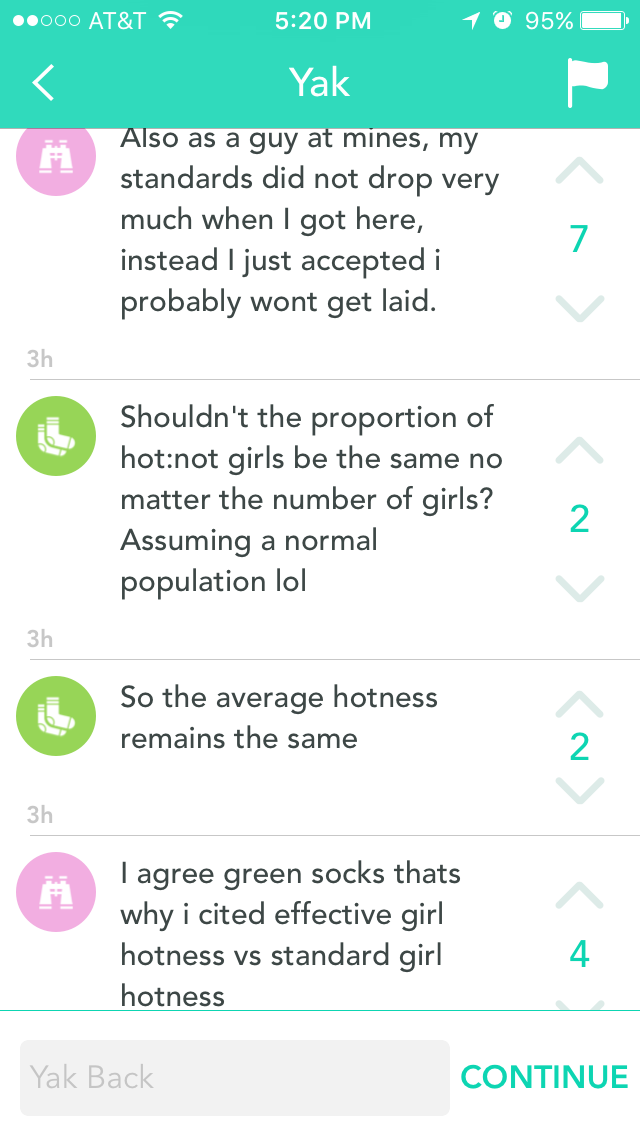 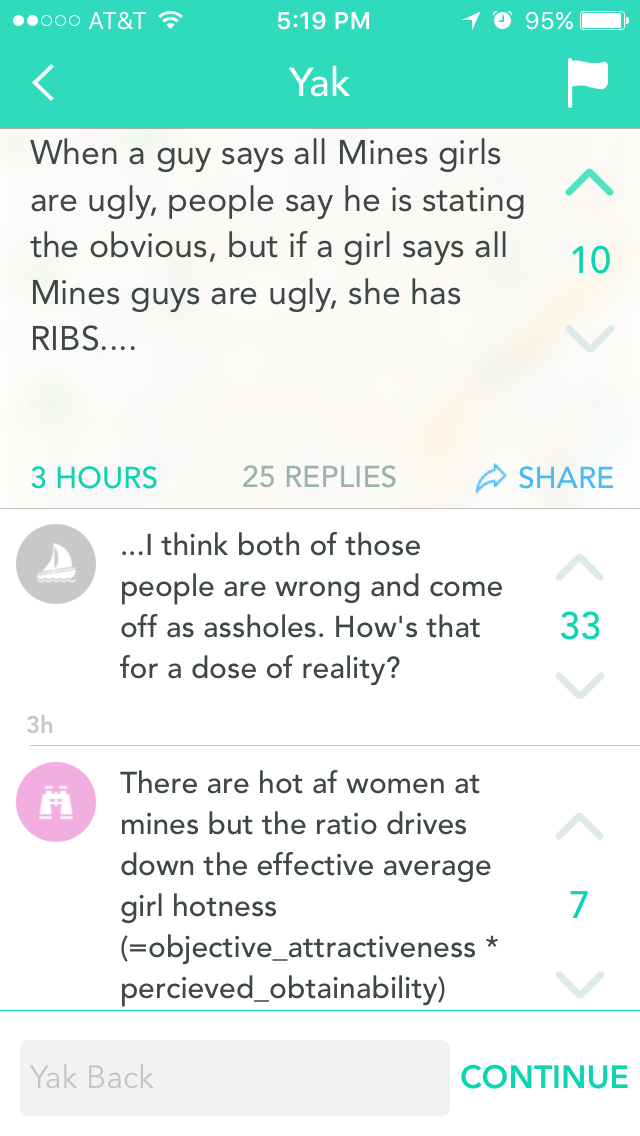 [Speaker Notes: RIBS: Ratio-induced bitch syndrome
Women students are like parking spaces: they are either already taken, handicap, or way out there
The odds are good but the good are odd, references the male to female student ratio
The Crazy-to-hotness scale is a tool to jokingly rank women students where there is an direct relationship between how crazy and how hot a woman. This chart is not unique to Mines but it is harmful to both women and gender-minorities. 
These are normalized comments that some students perpetuate, typically to the disadvantage of women, gender-minority, or disabled students. However, the saying, “the odds are good but the goods are odd” is used in reference to the high number of male students; demonstrating that they stereotype harm everyone!

These comments do not directly cause interpersonal violence, however, they are part of the base of the pyramid and the low recognition/high frequency behaviors that create a climate where certain people feel and are less valued and safe, and where violence can occur.]
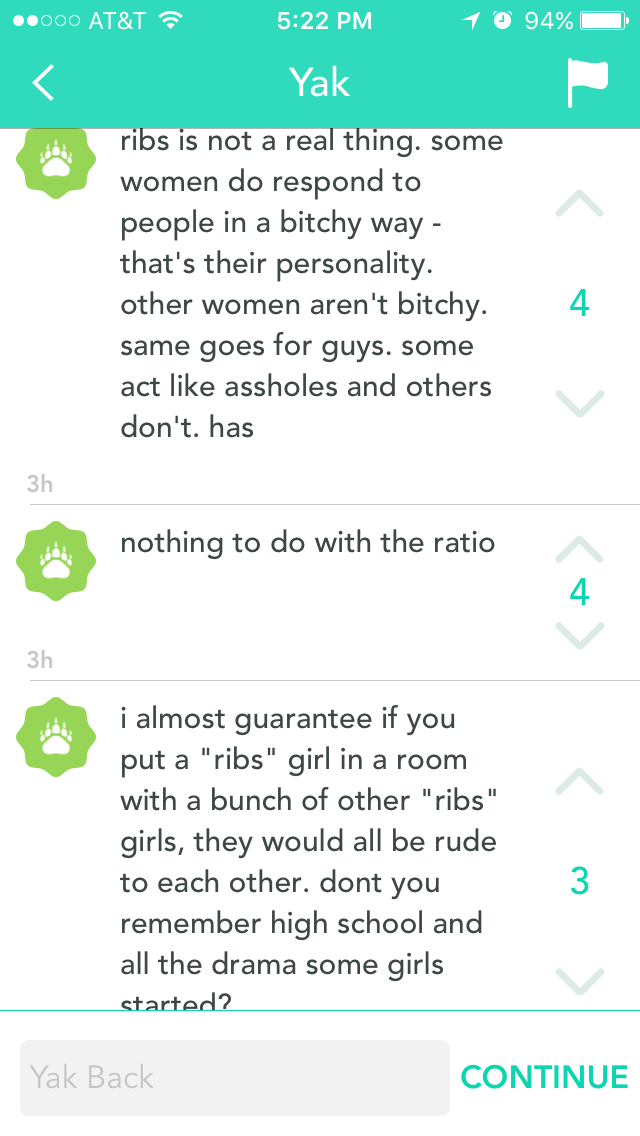 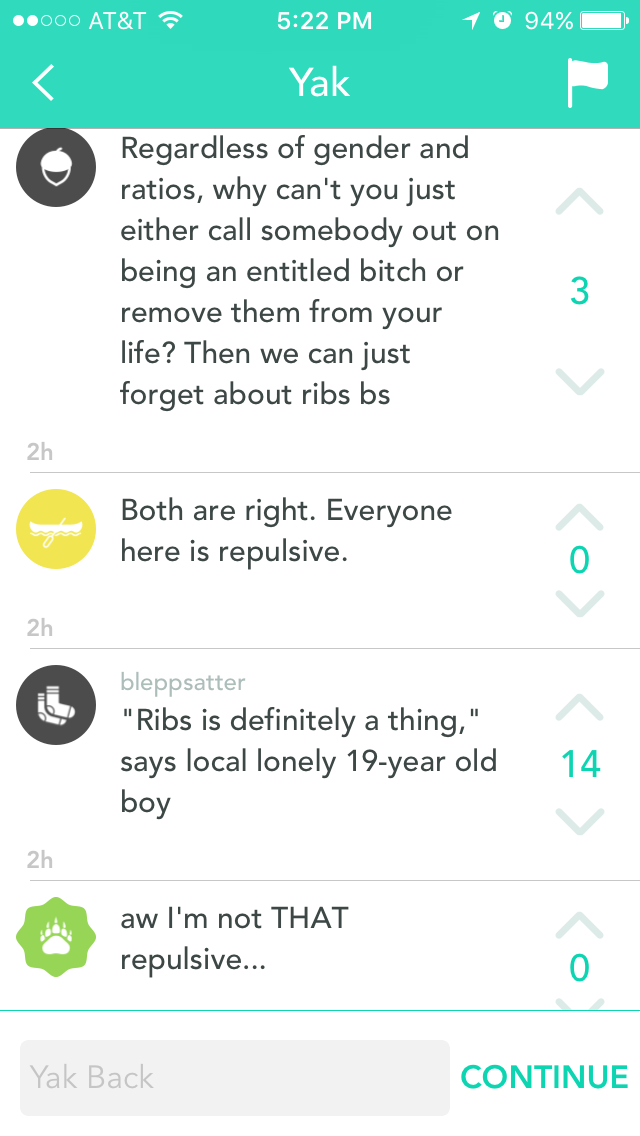 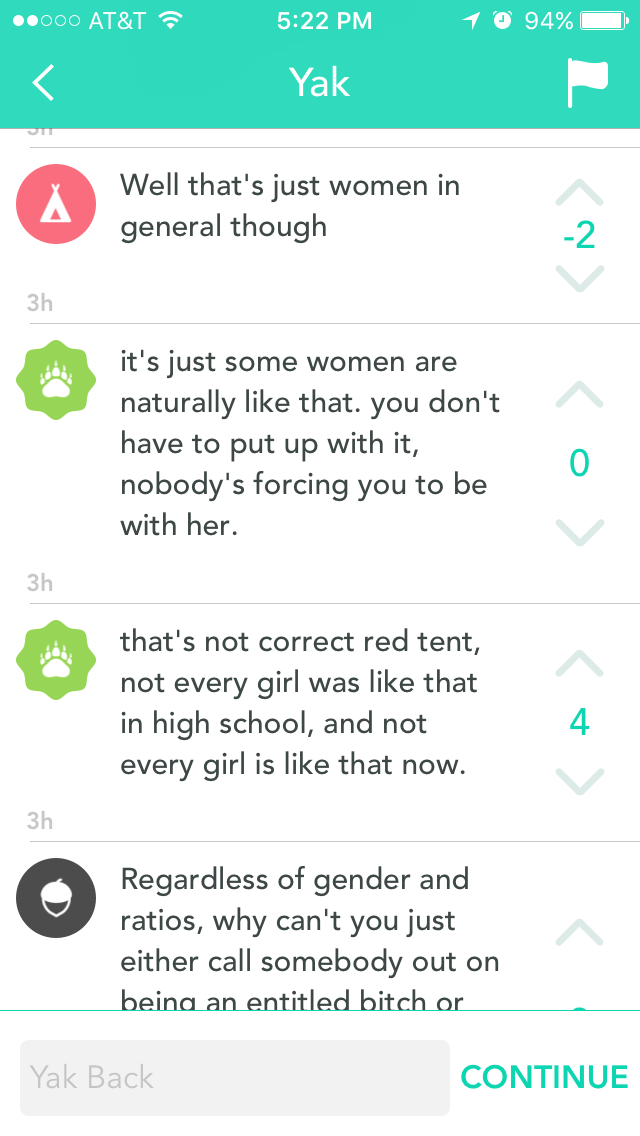 [Speaker Notes: RIBS: Ratio-induced bitch syndrome
Women students are like parking spaces: they are either already taken, handicap, or way out there
The odds are good but the good are odd, references the male to female student ratio
The Crazy-to-hotness scale is a tool to jokingly rank women students where there is an direct relationship between how crazy and how hot a woman. This chart is not unique to Mines but it is harmful to both women and gender-minorities. 
These are normalized comments that some students perpetuate, typically to the disadvantage of women, gender-minority, or disabled students. However, the saying, “the odds are good but the goods are odd” is used in reference to the high number of male students; demonstrating that they stereotype harm everyone!

These comments do not directly cause interpersonal violence, however, they are part of the base of the pyramid and the low recognition/high frequency behaviors that create a climate where certain people feel and are less valued and safe, and where violence can occur.]
“The odds are good but the goods are odd.”
Parking Spaces
They are: 
Already taken
Handicap
Way out there
Too expensive
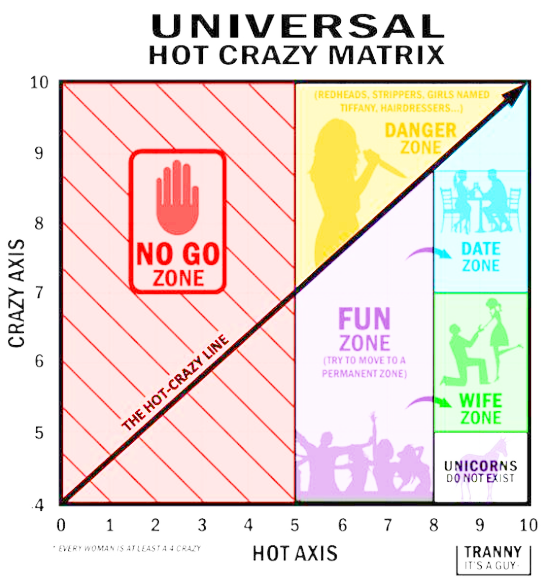 “women don’t belong in engineering”
[Speaker Notes: RIBS: Ratio-induced bitch syndrome
Women students are like parking spaces: they are either already taken, handicap, or way out there
The odds are good but the good are odd, references the male to female student ratio
The Crazy-to-hotness scale is a tool to jokingly rank women students where there is an direct relationship between how crazy and how hot a woman. This chart is not unique to Mines but it is harmful to both women and gender-minorities. 
These are normalized comments that some students perpetuate, typically to the disadvantage of women, gender-minority, or disabled students. However, the saying, “the odds are good but the goods are odd” is used in reference to the high number of male students; demonstrating that they stereotype harm everyone!

These comments do not directly cause interpersonal violence, however, they are part of the base of the pyramid and the low recognition/high frequency behaviors that create a climate where certain people feel and are less valued and safe, and where violence can occur.]
Education and Reporting
Reports per year from 2008 - 2014: 15-20 cases per year involving sexual assault, sexual harassment, and interpersonal violence
For the last 10 years, since awareness, education, policy enforcement and resources have increased, we might receive anywhere between ~70-90+ reports
[Speaker Notes: We’ve seen a significant increase in less than a decade. Research has generally shown that the more education a campus does the higher the number of reports. This likely has to do with people feeling more confident reporting, knowing what will happen and have larger trust in the system. 
Pause for questions, comments, or concerns?]
Myths & Facts
[Speaker Notes: Myths about rape, domestic violence, and other forms of abuse typically are beliefs that minimize the impact of these forms of violence, by claiming they are rare, that victims do things that somehow cause their victimization and perpetrators are absolved of their harms. You are educated and have likely heard many of these, but it's helpful to here what myths are persisting.]
Context of myths vs. what we know about sexual violence and barriers to reporting and accountability
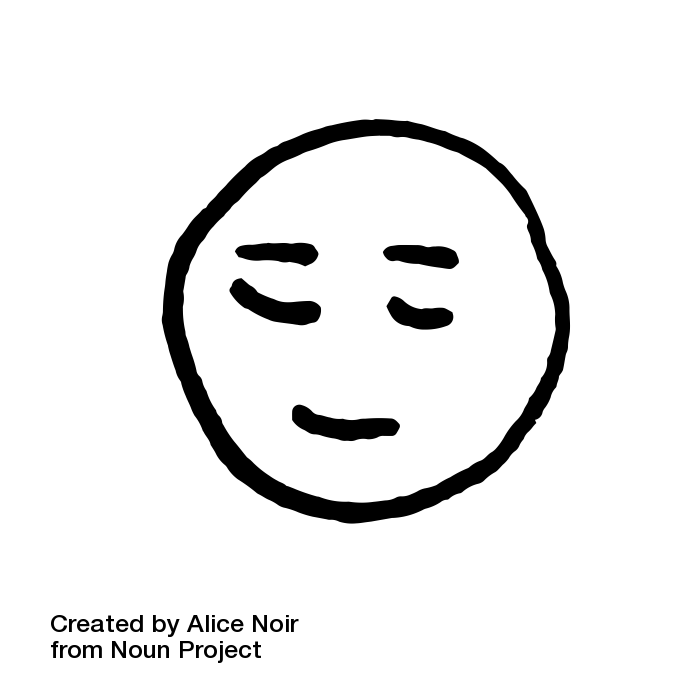 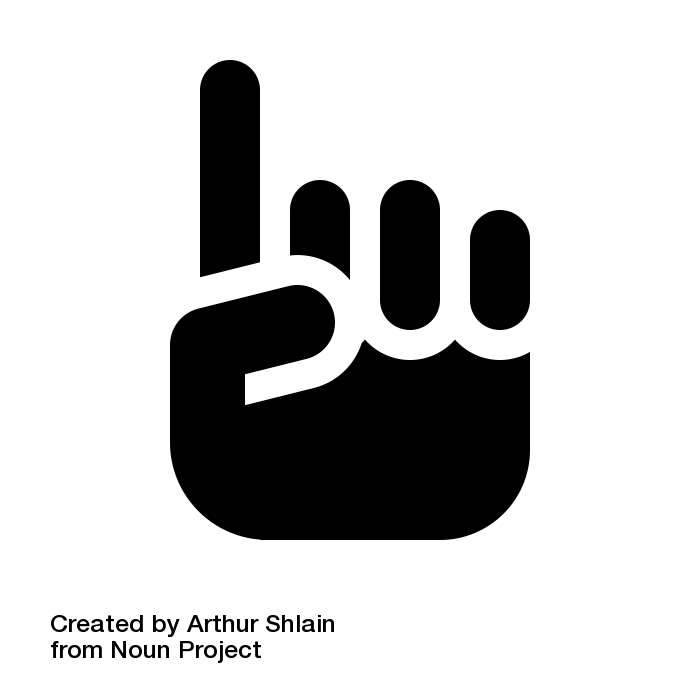 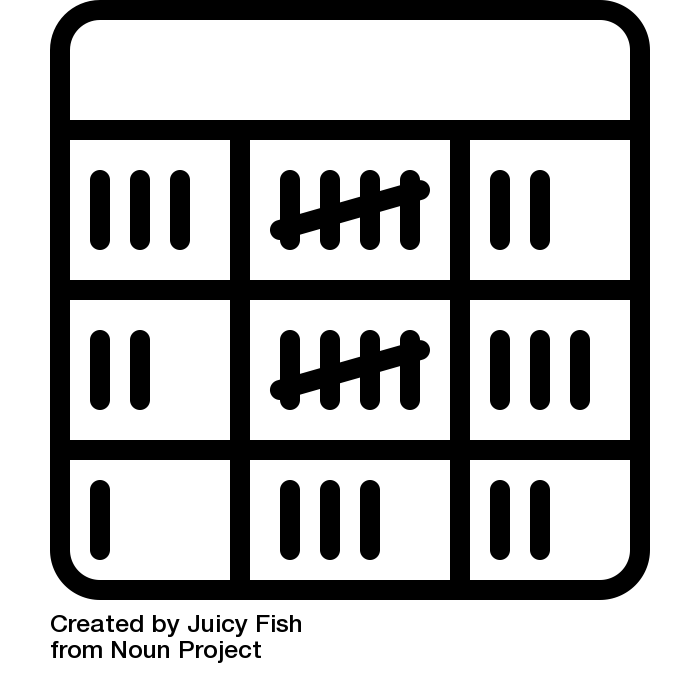 Reasons
Regrets
Rare
1 in 4 women experience attempted or completed rape in their lifetime
1 in 26 men experience attempted or completed rape in their lifetime and 1 in 9 were made to penetrate
1 in 2 trans experience sexual violence in their lifetime
Over 1 in 3 gender non-conforming and women experience sexual assault in by their 4th year in college
About 2% of Mines NCHA respondents at Mines reported experiencing attempted or completed rape in the last 12 months
Rarely caused by mental illness but used at times as an excuse by offenders
Substance use is a risk factor but not the cause for the decision to harm
False reports account for 2%-10% of all reports of sexual assault, consistent with other crimes
High underreporting ~ 63% are unreported
The perpetrator knows the victim in 8 out of 10 assaults
Icons from the Noun Project
Source:  2022 CDC NISVS and 2025 National Trans Survey, DOJ OJP BJS NCVS, Walsh et al 2017, NCHA Spring 2023
[Speaker Notes: Some common myths in our society get in the way of student understanding sexual assault. The first is that it’s rare. Research around this myth]
Consent
Consent
[Speaker Notes: This short video from Blue Seat Studios has been viewed over 5 million times and has done a great job of starting the conversation about the nuances of consent. This is the clean version. Tea Consent (Clean) (youtube.com)]
Consent at Mines:
Means affirmative, knowing, mutual, unambiguous, ongoing, and voluntary agreement through word or action to engage in specific sexual activity throughout a sexual encounter. Consent cannot be inferred by a current or previous relationship. Consent can be withdrawn at any time. Consent cannot be obtained by fear, threat, Coercion, intimidation, and/or Force or from someone who is Incapacitated.
Consent and Positions of Trust:
A power differential exists when one person has significant influence over another. 
The power differential impacts the individual with less power and my influence them to participate when they don’t want to engage in any activity because their actions, or lack, thereof, could impact a grade, a promotion, social clout, etc.
[Speaker Notes: Examples:
Supervisor and a supervisee
A faculty member/TA and a student
A Resident Advisor/Peer Mentor and a resident]
Perpetrator Dynamics
[Speaker Notes: Perpetrators are individuals who committed harmful, criminal, or violent acts. For our purposes, we are looking specifically individuals who have caused sexual or interpersonal harm]
Common Public Perceptions – Stereotypes - of People Who Commit Sexual Assault, Domestic Violence, Stalking
Long hair, facial hair, and is greasy
Dirty, tattooed/pierced, clothing disheveled
Drives a van
Lurks in bushes, with binoculars
Assaults the victim in the park, alley
Has a long record of violent crimes
Male
May be a racial minority
[Speaker Notes: What stereotypes have you heard?]
Who commits sexual violence?
Typically, non-stranger (brief encounter to trusted person)
Use common social settings to facilitate assault
Commit other crimes (“Al Capone Theory”)
Often have polarized views of masculinity and femininity
Engage in victim selection
Are generally not concerned with identification (harms are built on trust)
[Speaker Notes: The majority: 
Know their victim; • Have access to consensual sex; • Are educated and employed; • Come from every racial, ethnic and economic group; • Are not mentally ill; • Plan and premeditate; • Rarely use weapons; • Rarely inflict serious visible injuries; • Use only instrumental violence, meaning only the level of threat or force needed to terrify and coerce their victims into submission; • Use psychological weapons—power, control, manipulation, and threats—backed up by physical force, and almost never resort to weapons such as knives or guns; • Use alcohol deliberately to render victims more vulnerable to attack, or completely unconscious; • Are as likely to be serial and multi-faceted offenders as are incarcerated rapists.]
Considerations & Factors for individuals who cause sexual harm
Intentions
Tactics
Motivations
Lack of education
Poor judgement or decision-making
Malicious
Environmental
Persistence
Incapacitation
Psychological coercion
Physical force
Pro-social
Self-oriented/Identity-based
Sexual gratification
 Power or control
 Anger, rage, or aggression
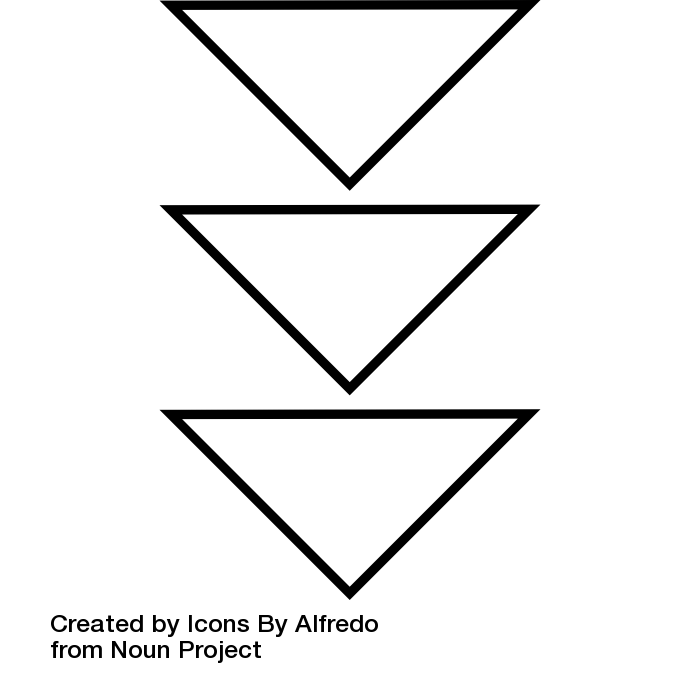 Source:  Klancy Street and Fairleigh Dickinson University 2023
Icons by Alfredo from Noun Project
[Speaker Notes: Some common myths in our society get in the way of student understanding sexual assault. The first is that it’s rare. Research around this myth]
Tactics: Sexual violence often involves 
strategies that require planning and premeditation
Use or threat of physical force toward victim to gain compliance (e.g. pinning down, assaulting)
Administering alcohol or drugs to gain compliance (e.g. spiking)
Taking advantage of victim who is unable to consent due to intoxication or incapacitation from voluntary consumption of alcohol, recreational drugs, and medication
Exploitation of vulnerability (e.g. immigration status, disability, undisclosed sexual orientation, age)
Intimidation and manipulation
Misuse of authority (e.g. using one’s position of power to coerce or force)
Economic coercion, such as bartering sex for basic needs
Using isolation
Degradation, insults, humiliation
Fraud, such as lies or misrepresentation of perpetrator’s identity
Continual verbal pressure  (e.g. wearing someone down by repeated asks, whining)
False promises by perpetrator (e.g. marriage, commitment)
Non-physical threats to end relationship, spread rumors, sabotage
Grooming and other tactics to gain a child’s trust
Control of someone else’s sexuality through threats (reprisal, transmit STIs, force pregnancy
Severe violence as a last resort to ensure compliance
[Speaker Notes: Use or threat of physical force toward victim to gain compliance (e.g. pinning down, assaulting)
Administering alcohol or drugs to gain compliance (e.g. spiking)
Taking advantage of victim who is unable to consent due to intoxication or incapacitation from voluntary consumption of alcohol, recreational drugs, and medication
Exploitation of vulnerability (e.g. immigration status, disability, undisclosed sexual orientation, age)
Intimidation and manipulation
Misuse of authority (e.g. using one’s position of power to coerce or force)
Economic coercion, such as bartering sex for basic needs
Using isolation
Degradation, insults, humiliation
Fraud, such as lies or misrepresentation of perpetrator’s identity
Continual verbal pressure  (e.g. wearing someone down by repeated asks, whining)
False promises by perpetrator (e.g. marriage, commitment)
Non-physical threats to end relationship, spread rumors, sabotage
Grooming and other tactics to gain a child’s trust
Control of someone else’s sexuality through threats (reprisal, transmit STIs, force pregnancy
Severe violence as a last resort to ensure compliance]
Barriers to Identifying Perpetrators
Myths and stereotypes about perpetrators (media influence)
Lack of belief and support for survivors
Ownership on survivors to prove assault happened to them
Perpetrators actively avoid detection by bifurcating their image (public persona/behavior, private persona/behavior)
Investigations and the Criminal Justice Process focuses on the Offender, but our common language erases them
[Speaker Notes: Violence against women – it’s a men’s issue – Jackson Katz’ Ted Talk https://youtu.be/yvhCKw6V7n8 

Offender Focused in the Investigation/Criminal Process, but our common language for talking about sexual assault and interpersonal violence erases them. We talk about being victim (survivor) focused and trauma informed in all of our practices, but in a different way we also need to remain offender focused so the ownership stays on them for committing these actions.]
Break
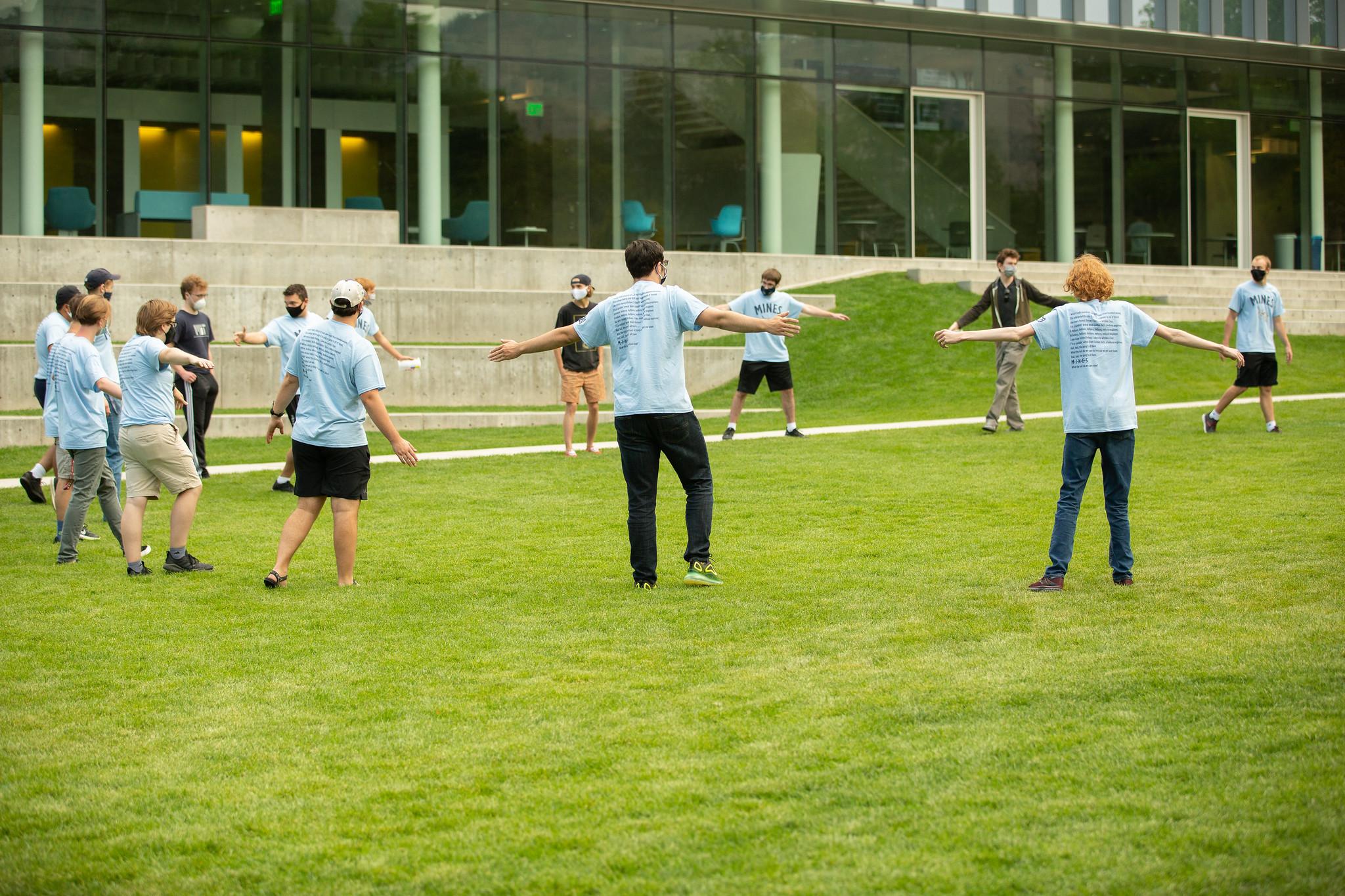 Survivor Dynamics and Trauma Responses
We remember trauma less in words and more in our feelings and our bodies.
 
-Janina Fisher and Bessel van der Kolk,
trauma researchers
[Speaker Notes: Reminder that survivors are not limited to specific identities (gender, sex, race sexual orientation)]
Neurobiology
[Speaker Notes: Brain Games – Fear Response (Amygdala) by Professor Ross https://youtu.be/0akKEDAZHt4 
This video demonstrates how our amygdala works]
Neurobiology
Prefrontal Cortex
In charge of executive function
Allows you to focus attention to task/goal at hand
Reasons and draws on past experiences 
Weighs future consequences of current actions
Ability to self-monitor/self-moderate social behavior
Fear Circuit
Circuit of nodes, including the amygdala
Always monitoring/searching for signs of threat/danger
[Speaker Notes: Brain Games – Fear Response (Amygdala) by Professor Ross https://youtu.be/0akKEDAZHt4]
Fear Response
When the amygdala recognizes a threat/danger
Fear circuitry triggers the release of chemicals that hit the prefrontal cortex
Ability to process/focus impaired
Attention: Bottom-up Attention
Brain focuses attention on what they think will help them survive (fear circuitry-driven)
Could be random environmental or sensory details that take the victim away from the situation
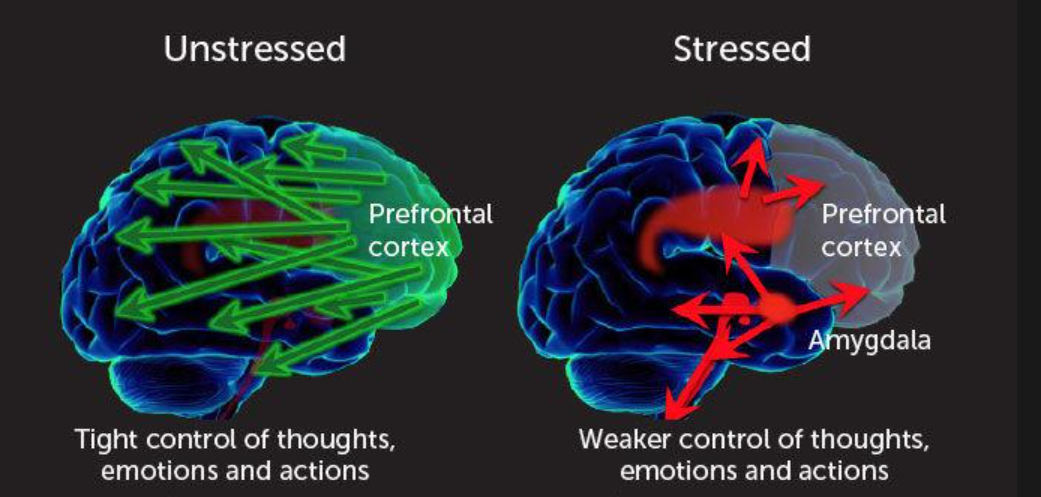 [Speaker Notes: Image Source: https://www.anchoragepress.com/news/coronavirus/how-coronavirus-stress-may-scramble-our-brains/article_445a671c-9ec6-11ea-a806-a7ff5de5d061.html

The left side of the illustration shows a person’s brain under alert, normal conditions, the right of the illustration shows the brain under a stress response where chemicals are flooding the brain and activating the amygdala fear circuit.]
The connection between the hippocampus and amygdala are strong when the body is stressed
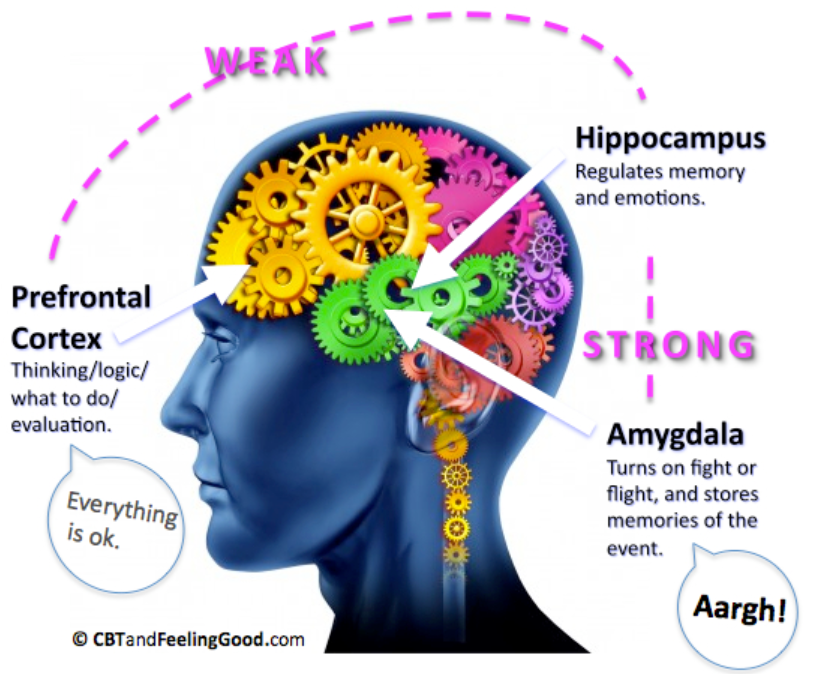 •Memories are stored as fragments and senses
•Images, pictures
•Physical sensations
•Feelings
•Behaviors
Source: Veronica Walsh, cognitive scientist
[Speaker Notes: The hippocampus and amygdala have a strong connection when stressed 
Prefrontal cortex: responsible for executive function, logic, and reasoning
Hippocampus: responsible for regulating memory and emotion
Amygdala: responsible for fight/flight/freeze, stores memories
Memory: During a trauma event, the hippocampus and amygdala work in tandem by engaging senses, perceiving our emotional state, and developing our memories of the event. However, the prefrontal cortex has less connectivity with the amygdala/hippocampus during this time, meaning that logic/reasoning/and rationale are less activated as an evolutionary adaptation for staying alive. The combination of these occurrences can affect how events are coded in the brain, oftentimes meaning that aspects of a trauma event will be stored in a non-linear manner.
This can lead to fragmentation, where images/pictures, physical sensations, feelings, or behaviors get processed and stored separately,
oftentimes making it difficult for a survivor to provide a detailed and complete timeline of events.]
Fight or Flight: evolved to freeze first, and then to flee; fight is very rare; 1000s of years of evolution
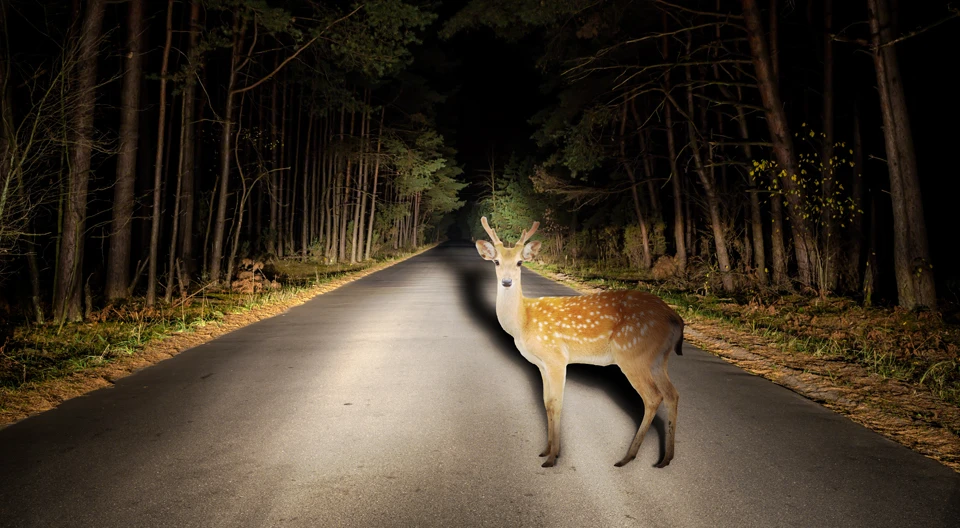 Freeze: 1 moment where all other processes are halted; less likely to draw attention from perpetrator; all senses dedicated to receiving information & determining potential escape
Habits & Reflexes: Reaction is embedded in our evolution for protection
+ Fawn: a trauma response that a person behaves in a people-pleasing way to avoid escalation or conflict and to maintain safety
[Speaker Notes: Fight or Flight – evolved to freeze first, and then to flee; fight is very rare; 1000s of years of evolution
Freeze – 1 moment where all other processes are halted; less likely to draw attention from perpetrator; all senses dedicated to receiving information & determining potential escape
Traditionally you hear only fight and flight. Leading one to believe that fight is always the initial response and then when that does not work, flight occurs. This is fairly inaccurate.
Development of these reactions over a long period of evolution, to include the freeze.
Often fight is used in dire situations: backed up against a corner, etc (from an evolutionary standpoint) 
Freeze is likely though. If you study wild animals, when they are being hunted they will often freeze and fall over. The animals that are doing the hunting also need struggle and movement to be interested. 1000s of years of evolution
1 moment: where all other processes are halted
Less likely to draw attention from predator
All senses are dedicated to receiving information & determining potential escape
During a traumatic incident, our brain has to make a decision about the best way to react.
“If I fight, or try to escape, will that make it worse? If I don’t do anything, will it be over sooner?”]
Psychological Trauma
May result following an experience of an extraordinary event or events: 
After which an individual's sense of vulnerability and safety are shattered
Producing an emotional state of extreme discomfort and stress
That requires the use of extraordinary coping responses and behaviors
Conditions
The actual or feared death or serious physical or emotional injury
What the event means to the victim
[Speaker Notes: Sexual and interpersonal violence are personal and significantly impact ones sense of vulnerability and safety. This produces an emotional state of extreme discomfort and stress that requires extraordinary coping responses and behavior. Trauma is defined by actual or feared death or serious physical or emotion injury, and this is at times subjective to how the event is perceived by the victim based on their individual context, life experience, brain responses.]
Post Traumatic Stress Disorder
Rape is more likely to induce PTSD than other serious crimes because of its unpredictable, vulnerable, and personally violating features. Rape victims have more PTSD symptoms and have longer recovery times than any other type of victim.
94% of rape victims demonstrate PTSD symptoms measured in the first month after the traumatic event
Of all human experience of trauma, sexual trauma is second in severity only to those who have experienced extended active combat.
[Speaker Notes: Post-traumatic stress disorder (PTSD) is an anxiety disorder caused by very stressful, frightening or distressing events. The type of events that can cause PTSD include: serious road accidents. violent personal assaults, such as sexual assault, mugging or robbery. 
Rape is more likely to induce PTSD than other serious crimes because of its unpredictable, vulnerable, and personally violating features. Rape victims have more PTSD symptoms and have longer recovery times than any other type of victim.
94% of rape victims demonstrate PTSD symptoms measured in the first month after the traumatic event
Of all human experience of trauma, sexual trauma is second in severity only to those who have experienced extended active combat.]
Survivor Responses Following an Assault
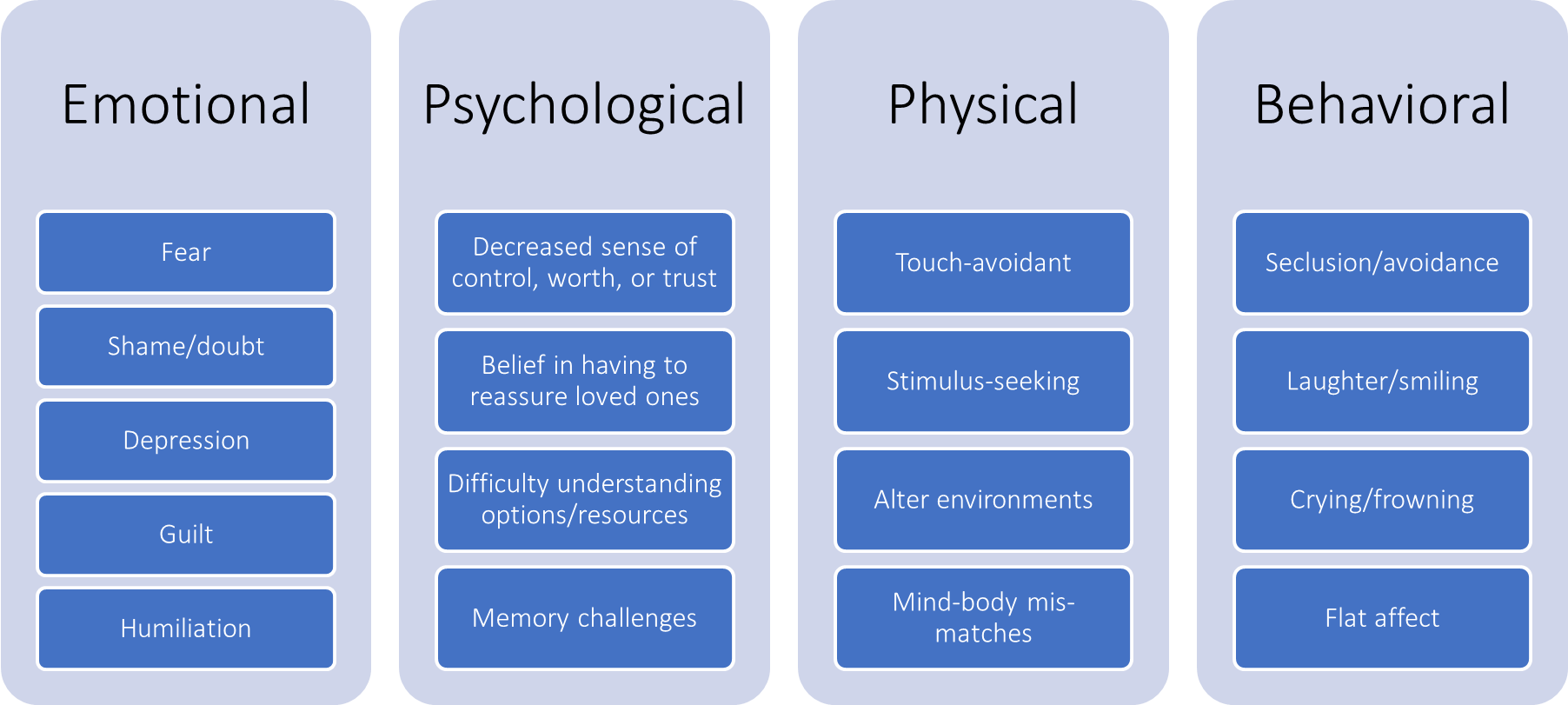 Following an assault, survivors may:
Act
Afraid or distrusting of surroundings 
Ashamed or assume blame
Look to others for reassurance or guidance
Terrified/worried/anxious
Exhausted, starving, cold
Pressured into decision-making
Donec risus dolor porta venenatis 
Pharetra luctus felis
Proin in tellus felis volutpat
Donec risus dolor porta venenatis 
Pharetra luctus felis
Proin in tellus felis volutpat
Gaps in personal knowledge for seeking resources
People viewing them differently/judgment
Help is unattainable or challenging
Perceive
Lorem ipsum dolor sit amet at nec at adipiscing
Feel
Lorem ipsum dolor sit amet at nec at adipiscing
[Speaker Notes: All of these are common reactions as well.]
How Survivors May Disclose
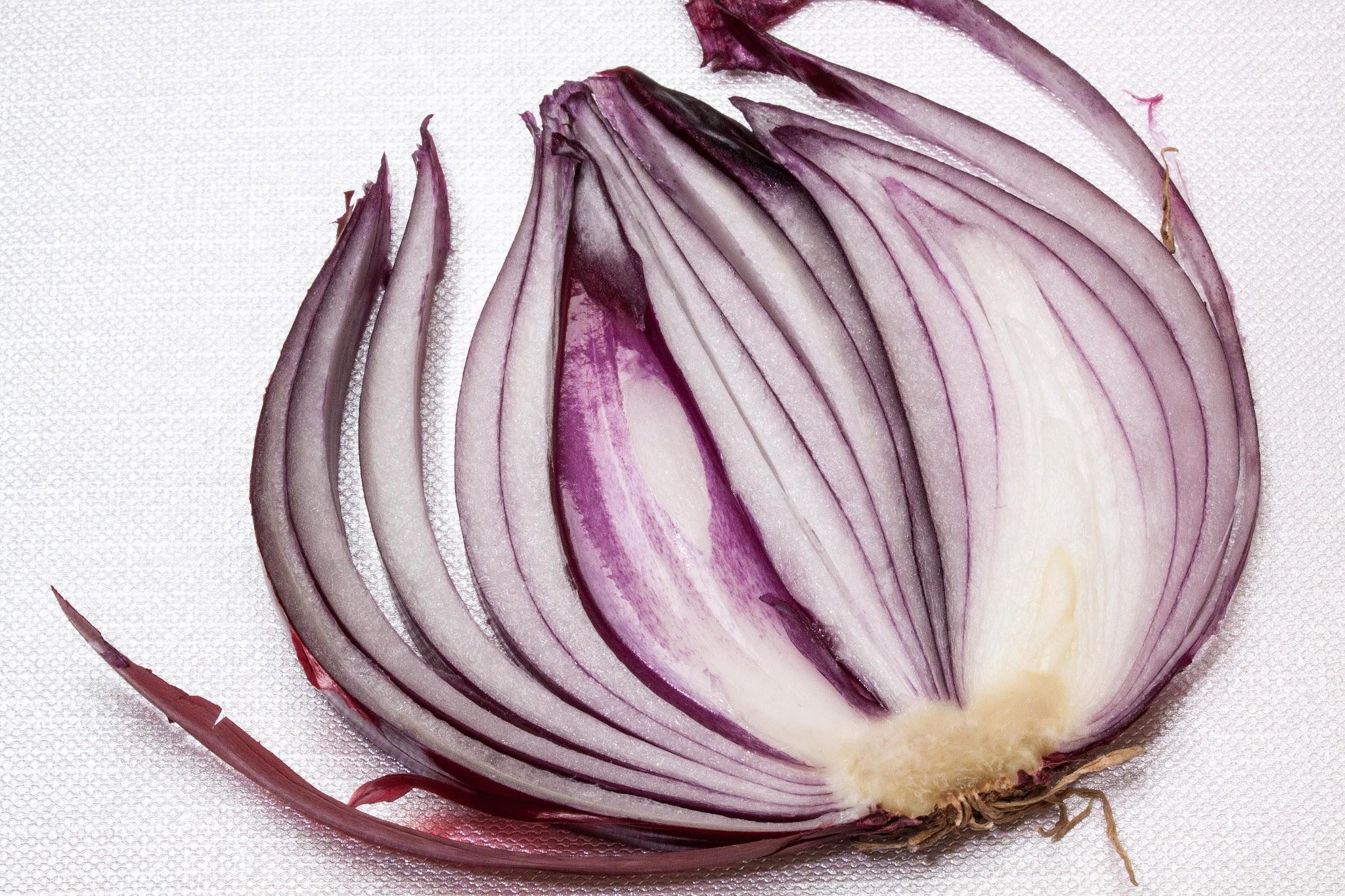 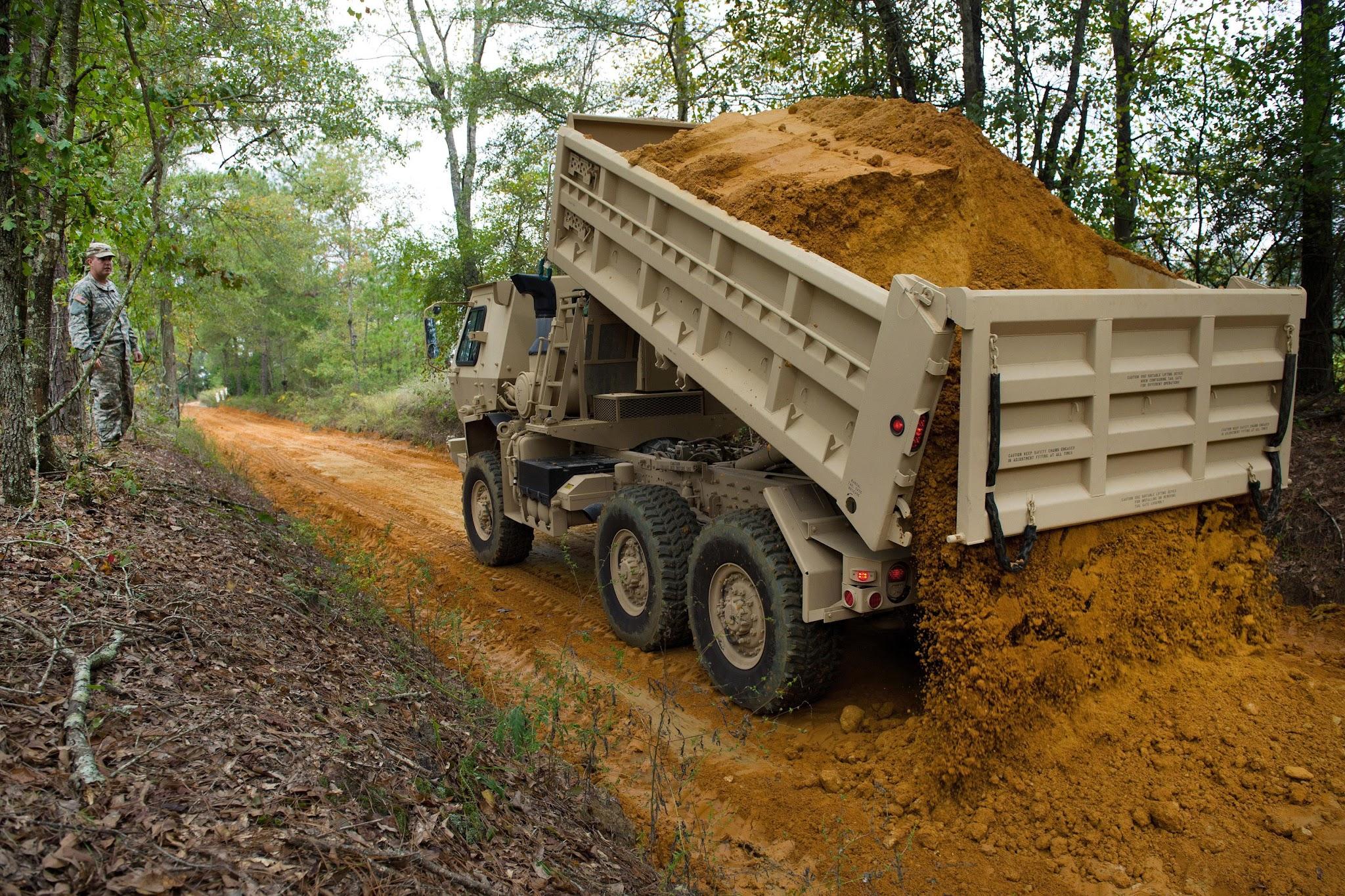 Dump truck: sharing all information at once to relieve their burden in a safe context
Peeling an onion: revealing one layer at a time
Testing the water: for safety
[Speaker Notes: Testing the water 
Peeling the onion 
Dump Truck]
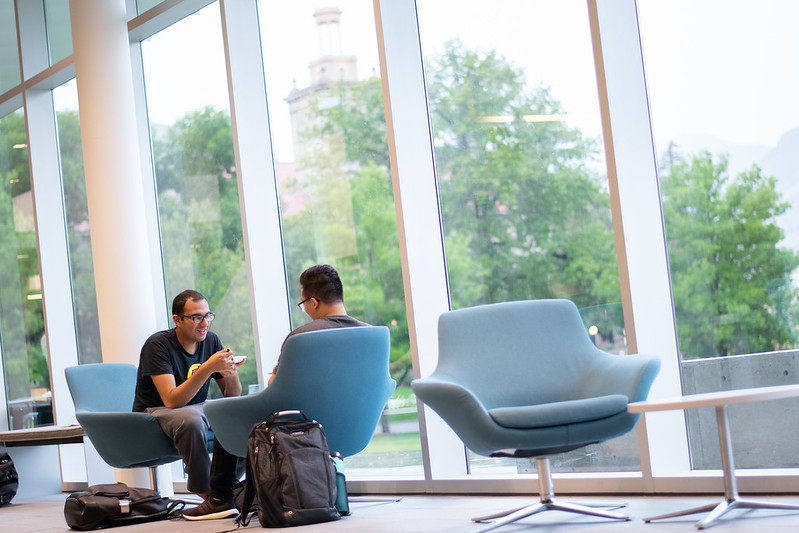 Helping a Survivor
Research shows that the first person a survivor tells and how they react (believing/not; supportive/not), impacts how they move forward through recovery and/or reporting.
[Speaker Notes: Research shows that the first person a survivor tells and how they react (believing/not; supportive/not), impacts how they move forward through the recovery process/reporting process.]
Listen to the survivor
Be focused on letting the survivor talk through want happened and what they need in the moment. We do not need to ask for many details the student is not voluntarily sharing.

If the individual chooses to report to the police, or to the Office of Institutional Equity, they will retell their story one or more times.
[Speaker Notes: Again don’t ask for details. Remember, it may not make sense or be linear.  That’s okay. 
  
Let them use their own language to describe what happened (only 3.4% of victims of sex assault on a college campus described it as rape).
Let them know they do not have to manage this crisis alone.]
Validate
Here are some helpful phrases:

“Thank you for sharing this with me.”          “It’s not your fault.”
“I’m so sorry this happened to you.”		    “How can I help?”
“It’s not your fault.”

Validation requires avoidance of:
Assumption, need for rationale, or assigning responsibility to the survivor
[Speaker Notes: Letting the person know that you hear them and that it took a lot of courage to come forward is very helpful.
*Validating a survivor requires us to avoid assumption, need for rationale, or assigning responsibility to the affected person]
Ensure safety
“Are you safe?”
“Do you feel safe?”
“Do you have a safe place to stay?”
“Are the students in the same class section?”

If they are not feelings safe, ask about what would help them to feel safe. This may include the student wanting or needing to immediately connect with the campus safety/police and/or Institutional Equity, depending on the context.
[Speaker Notes: Check in with the student about their safety. We are not asking you to jump in and make sure that their safety needs are met, but it is helpful to share what you learn with us so that way we can address their safety needs.]
Empower: Provide the survivor with options and resources
Empower and help the person regain control that was taken from them by letting them decided what they want to do next.

“There are many resources and options from which to choose. I support your decisions and am happy to explore options with you.”
[Speaker Notes: We’ll go over these options, and you’re not expected to memorize them all, rather generally know that they exist, and where to access them on our Mines website]
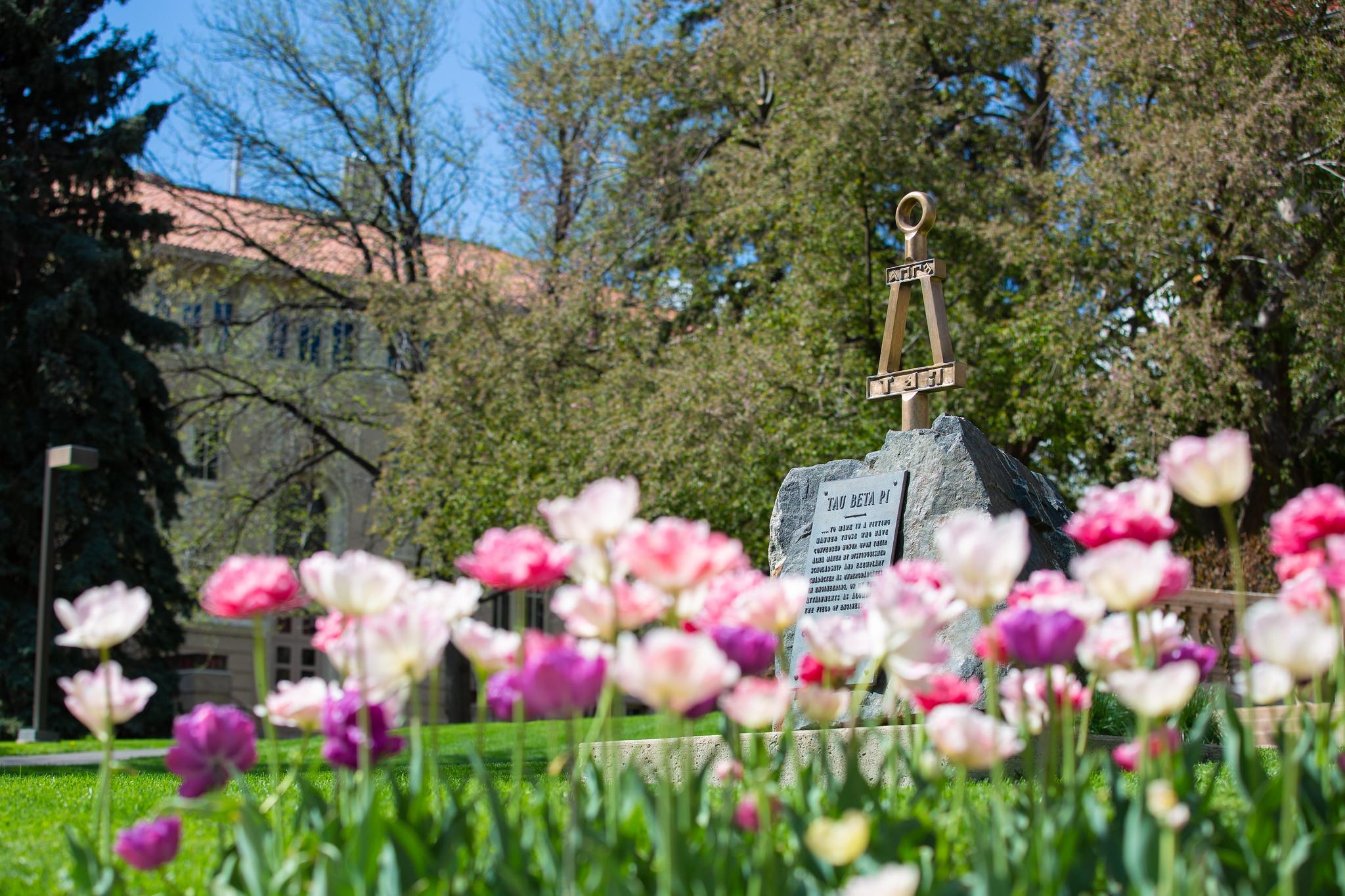 Resources
CAMPUS RESOURCES for INDIVIDUALS
Resources can be found on the Resource Tab of the Institutional Equity Webpage
CONFIDENTIAL RESOURCES
Mines Counseling Center
Student Health
Confidential Resource Advocates: Sareen Lambright Dale, Dr. Jennifer Davis, Sham Tzegai

REPORTING RESOURCES
Office of Institutional Equity
Office of Community Standards
Human Resources
Public Safety
NON-CONFIDENTIAL RESOURCES
Student Outreach and Support (SOS)
Disability Support Services (DSS)
Multicultural Engineering Program (MEP)
Diversity, Inclusion, and Access (DI&A)
MINES ONLINE RESOURCES
You.Mines.Edu
Community Confidential Resources
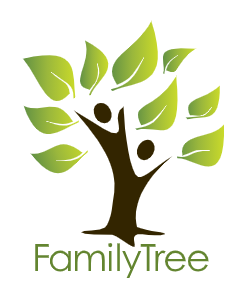 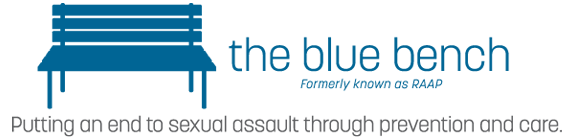 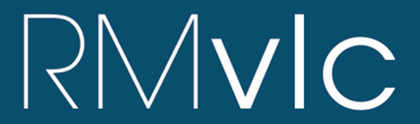 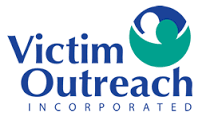 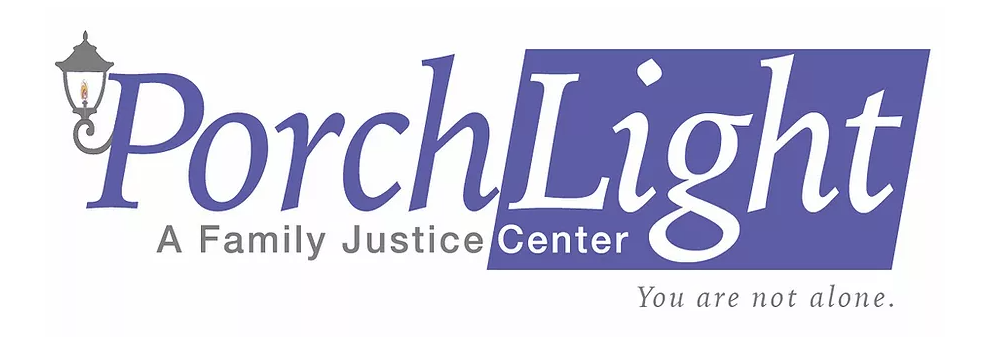 [Speaker Notes: The Blue Bench – 24/7 hotline, hospital advocacy, and counseling
Victim Outreach Incorporated 24/7 phone line, on-scene advocacy, assistance navigating the criminal justice process (police reporting, follow up with detectives, crime victim compensation forms, help identifying needed resources)
Family Tree Legal Advocacy Program – works with survivors to help them prepare order of protection applications for submission with Jefferson County courts.]
Response Providers
Medical Care | SANE / FNE Providers
St. Anthony Hospitals: Closest to Mines is in Lakewood
Denver Health
Medical Forensic Exams for wellness, evidence collection, STI prophylaxis, for all types of violence crimes
Paid for by the state: SAVE fund or Crime Compensation Fund
Law Enforcement | Golden, Lakewood PD, Jefferson County Sheriff's
Courts: Jefferson County Courts
Civil Protection Orders
[Speaker Notes: Molly]
National Resources
LOVE IS RESPECT
www.LoveIsRespect.org | 1-866-331-9474 or 1-866-331-8453 | text “loveis” to 22522 
Contact LoveIsRespect if you want to talk to someone, need advice about your relationship or a loved one’s relationship, or if you have legal questions .

NATIONAL DOMESTIC VIOLENCE HOTLINE 
1-800-799-SAFE (7233) | www.thehotline.org 
NDV Hotline provides lifesaving tools and immediate support to enable victims to find safety and live lives free of abuse. Call if you would like more resources or information, or if you are questioning unhealthy aspects of your relationship. On the website, you can also find a helpful chat feature in English and Spanish. 

NATIONAL SEXUAL ASSAULT HOTLINE 
1-800-656-HOPE | www.rainn.org 
The National Sexual Assault Hotline provides basic information for victims or friends/family of victims, short-term crisis intervention and support, answers to questions about recovering from sexual assault, and resources to assist with the reporting process via hotline or chat. 

THE TREVOR PROJECT 
www.thetrevorproject.org/ | 1-866-488-7386 
The Trevor Project is the leading national organization providing crisis intervention and suicide prevention 
services to lesbian, gay, bisexual, transgender and questioning (LGBTQ) young people.
Trauma Responder Impact
Indirect Trauma and Vicarious Trauma
[Speaker Notes: External condoms, internal condoms, dental dams, gloves, and capes]
Indirect Trauma
The emotional impact, typically transient in nature, that results from indirect exposure to a traumatic event or situation
Witnessing a trauma event
Professional exposure to traumatic content
Short-term support of a survivor of trauma
Vicarious Trauma
The emotional residue of exposure that “helpers” have from working with people as they are hearing their trauma stories and become witnesses to the pain, fear, and terror that trauma survivors have endured.
Prolonged with physical, emotional, behavioral, and workplace symptoms
[Speaker Notes: Molly]
Compassionate survivor response with the framework of campus mandatory reporting
[Speaker Notes: While this may be the last major portion of this training, we needed to cover everything that we did to ensure context for understanding who may be coming to you and their range of responses and why these types of things happen on college campuses, including Mines.]
Break
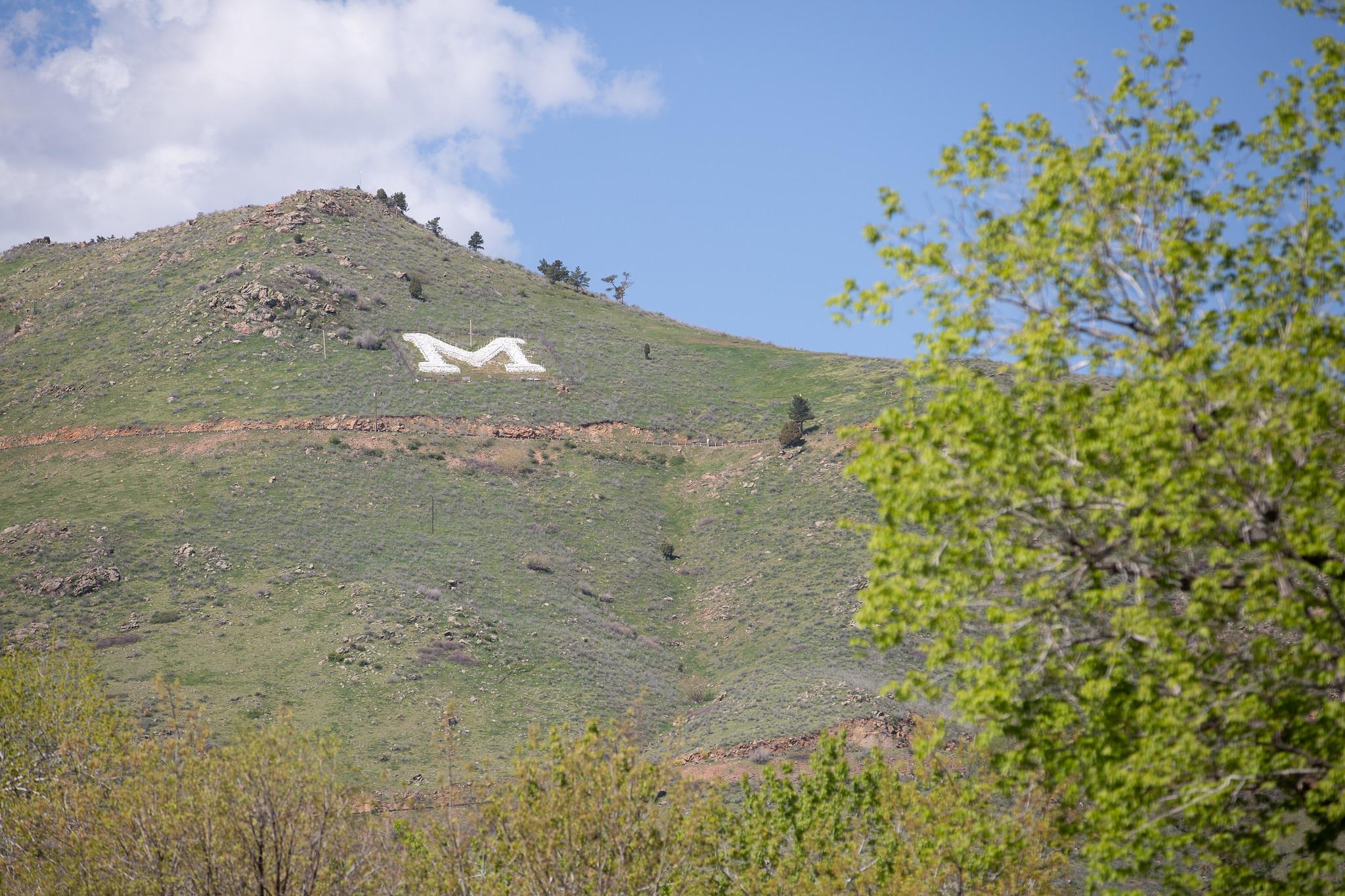 Office for Institutional Equity Policies, Mandatory Reporting, and Supportive Measures
[Speaker Notes: Hand-off to Kristin]
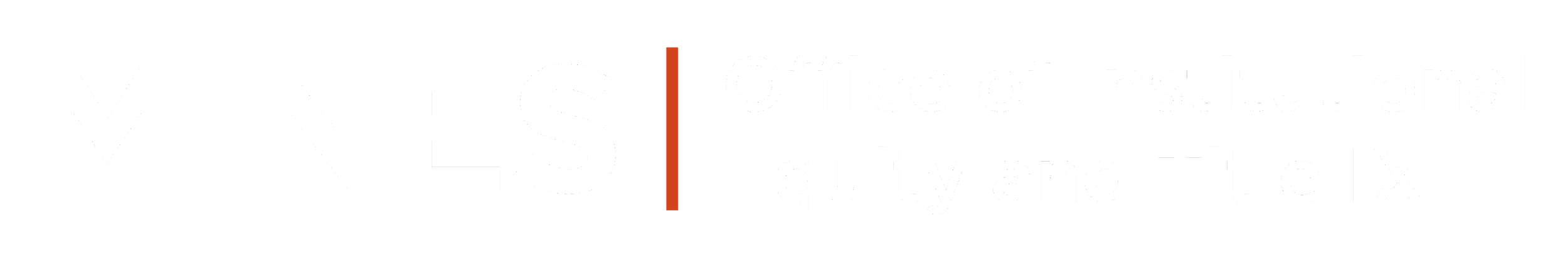 Office for Institutional Equity
Carole Goddard | Title IX Coordinator, DirectorKristin Moulton |  Assistant Director
Program Director |  Tammy Curry
[Speaker Notes: Kristin
Introduce self, background role on campus, thank you]
The Office for Institutional Equity utilizes fair and unbiased processes for addressing reports of discrimination and harassment.  We manage: 
•Complaints and Investigations
•Supportive measures, and 
•Resolution options 
for complaints alleging 
•Bias
•Discrimination
 Sexual misconduct, and 
•Retaliation 
on the basis of a protected class for employees and students. OIE is active in education and training for employees and students and also manages Clery compliance.
[Speaker Notes: The Office of Title IX and Equity manages complaints supportive measures and resolution options for complaints alleging bias, discrimination, harassment, sexual assault, domestic violence, dating violence, stalking, and retaliation on the basis of a protected class for students and employees.
Our office also manages prevention education and training for employees and students, and compliance with the Clery.]
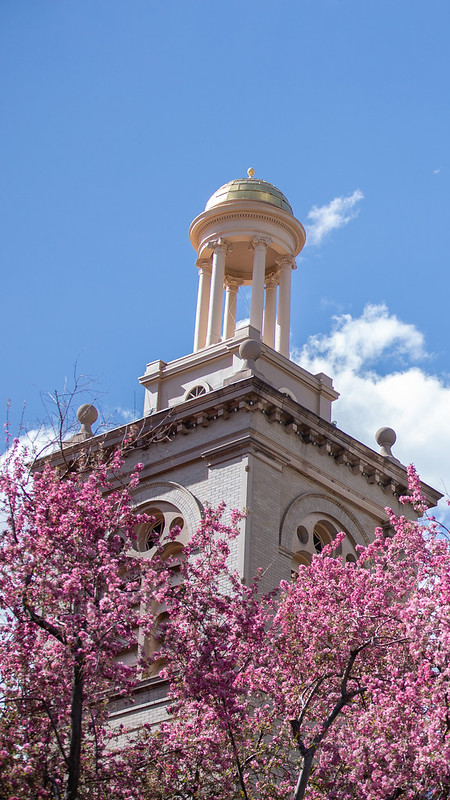 Mines Policy on Sexual Misconduct Discrimination & and Retaliation
[Speaker Notes: First I’ll share Mines Policies on Discrimination and Sexual Violence.  Mines combined the policies prohibiting sexual misconduct, discrimination, and relation into one policy.  OIE manages and investigates complaints that fall under this policies jurisdiction.  I will break down this policy and discuss each part.]
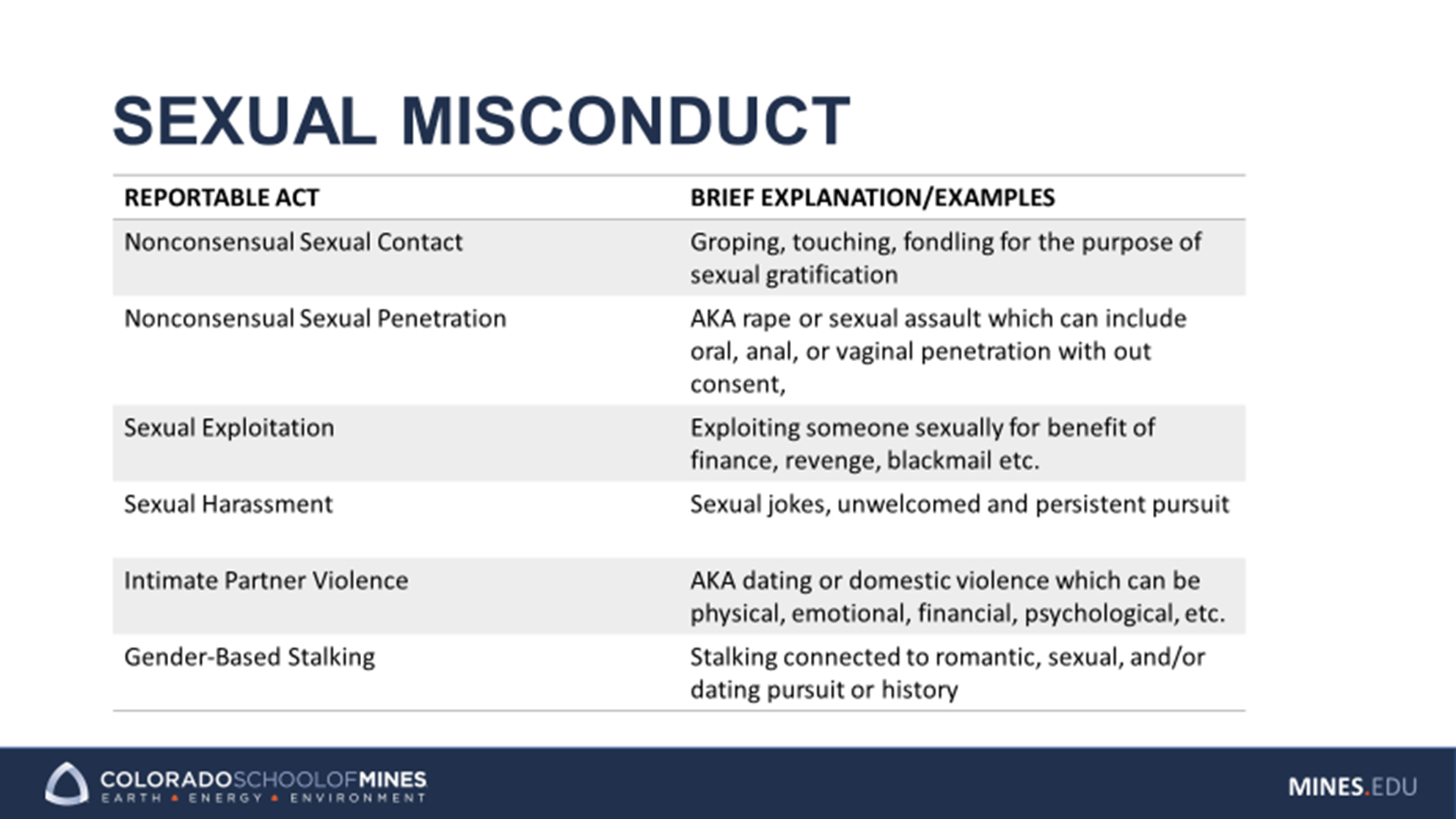 [Speaker Notes: Starting with sexual misconduct.  Sexual misconduct can include several actions or items, but instead of legal definitions, I have some examples of each off to the right.  If an action does not rise to jurisdictional level required for the complaint process under this policy, it can still be referred to conduct (student conduct or HR) for resolution.]
Policy Prohibiting Unlawful Discrimination:
Mines prohibits discrimination & harassment based on protected classes including:
Race, color, religion or creed, sex (including pregnancy, childbirth, related medical conditions, sexual orientation, gender identity, and gender expression), marital status, ethnicity, national origin, age, disability, genetic information, ancestry, and veteran status or military service.
[Speaker Notes: Mines prohibits discrimination and harassment based on protected classes.  The protected classes covered under Mines policy include protected classes at the federal and state level including; 
Race, color, religion or creed, sex (including pregnancy, childbirth, related medical conditions, sexual orientation, gender identity, and gender expression) added in 2020, marital status, ethnicity, national origin, age, disability, genetic information, ancestry, and veteran status or military service.]
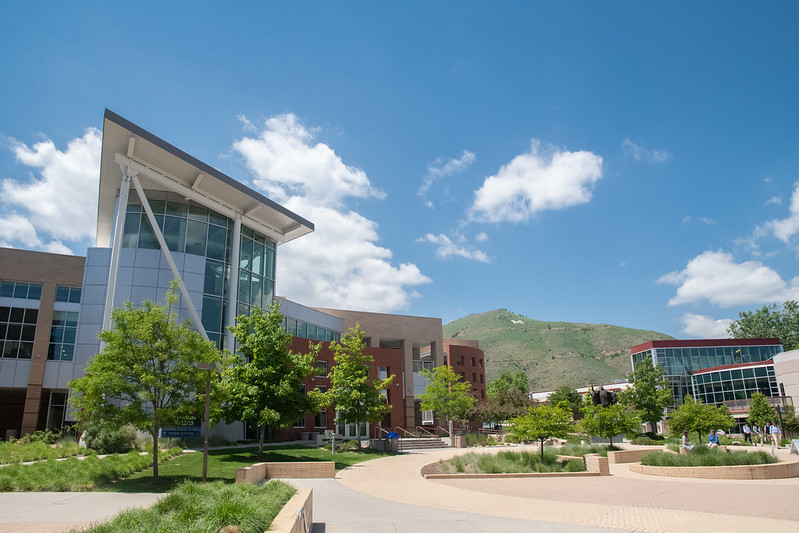 Retaliation is prohibited under our Policies.
Retaliation means any negative or adverse action against an individual for reporting an allegation of Sexual Misconduct or Discrimination; or for cooperating or participating in an investigation.
[Speaker Notes: Lastly, Retaliation.  We recognize that the fear of reporting or participating in an investigation is a real factor for Mines staff and students.  This is why Mines includes prohibitions against retaliation in our Policies. Retaliation means any negative or adverse action against an individual for reporting an allegation of Sexual Misconduct or Discrimination; or for cooperating or participating in an investigation. You as a complainant, as a witness, or part of the Title IX administrative and decision making team are covered under this policy.]
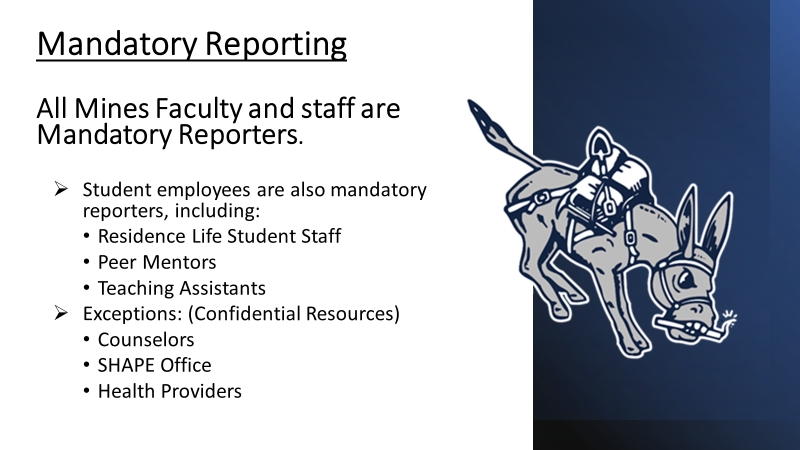 [Speaker Notes: All Mines faculty and staff at Mines are mandatory reporters.  If you are an employee of Mines you are required to report reports of sexual misconduct, discrimination and retaliation.  Always remember, The agency will always lie with the complainant on how they want to proceed.  We just need you to get the disclosure to us so we can offer the complainant resources and investigative options. 
Student employees are designated as mandatory reporters, including residence life student staff, Peer mentors, and Teaching Assistants. 
There are some exceptions to this which include Counselors, personnel in the SHAPE Office, and Health care providers on campus.]
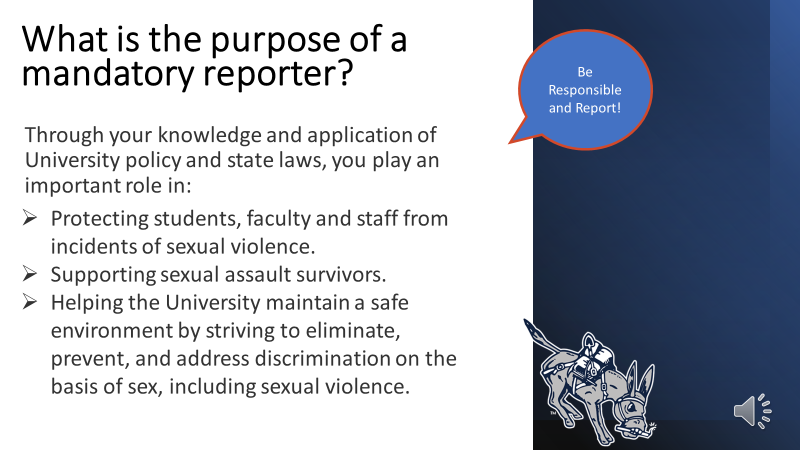 [Speaker Notes: Through your actions of fulfilling your mandatory reporting requirements you will help protect student and faculty from incident of sexual violence, support sexual assult survivors, and help Mines maintain a safe environment.  We also want to reduce and prevent incidents like these on campus and its hard to do if we do not have knowledge of all incidents on campus.]
What does mandatory reporting mean for me?
As a Mines employee including and while under contract; Your main responsibility as a mandatory reporters is to report any disclosure of discriminatory harassment or sexual misconduct; including sexual harassment, sexual assault, dating/domestic violence, and/or stalking to the Office for Institutional Equity.
You are required to report incidents you personally observe as well as incidents reported to you. You must report these offenses to Mines police or OIE.
[Speaker Notes: What does mandatory reporting mean for me? 
As a Mines employee including and while under contract; Your main responsibility as a mandatory reporters is to report any disclosure of discriminatory harassment or sexual misconduct; including sexual harassment, sexual assault, dating/domestic violence, and/or stalking to the Office for Institutional Equity.
You are required to report incidents you personally observe as well as incidents reported to you. You must report these offenses to Mines police or OIE.]
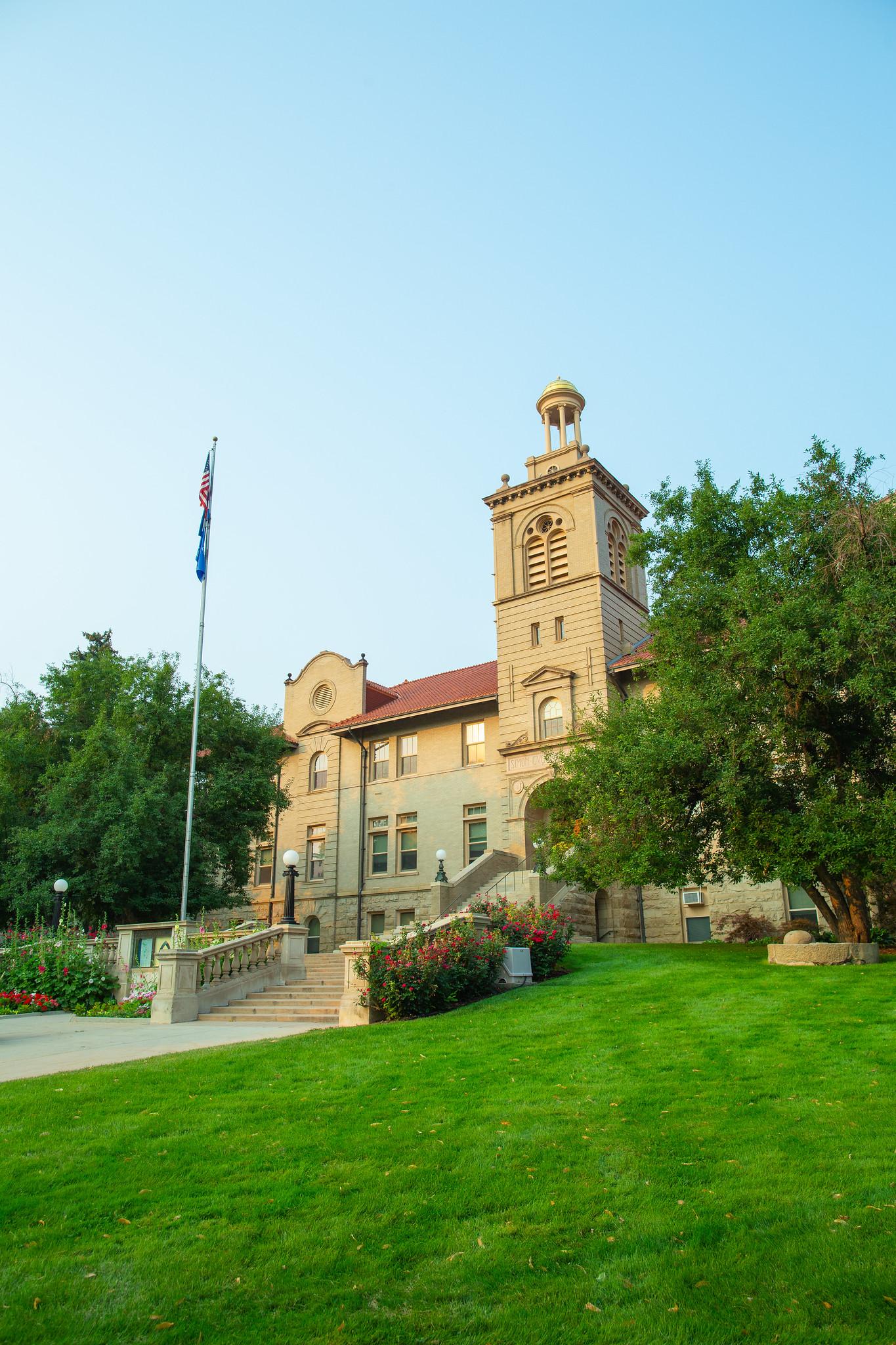 Supportive Measures
Available
[Speaker Notes: Supportive Measures are available regardless of the decision to move through a resolution process at Mines.]
Safety Supportive Measures
No Contact Directives
Assistance with Protection Orders
Mines Police Escorts
Moves in On-Campus Housing
Assistance with Off-Campus Housing
Changes to On-Campus Work Assignments
Academic Supportive Measures
Outreach to Professors
Testing in the Testing Center
Additional Time on Assignments
Coordinating Tutoring
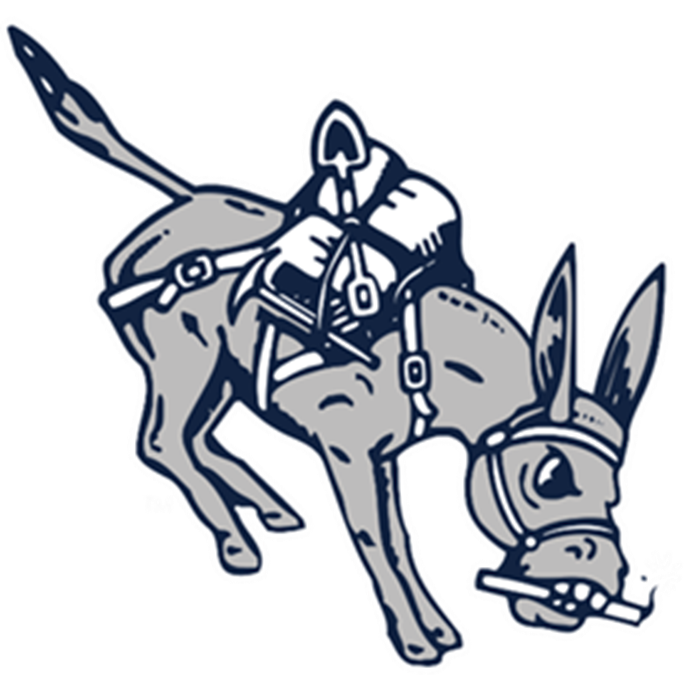 Wellness Supportive Measures
Referral to Mines or Off-Campus Counselor
Referral to Mines Health Center
Referral to St. Anthony for Medical Forensic Exam or general physical wellness
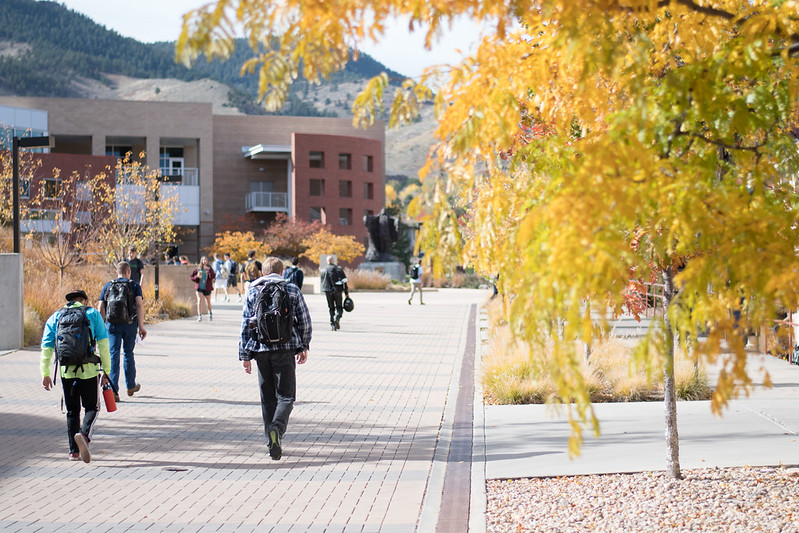 Campus Reporting processes and options
[Speaker Notes: I will cover your reporting options so you are little more confident on how to make a report.]
Reporting options
https://www.mines.edu/institutional-equity-title-ix
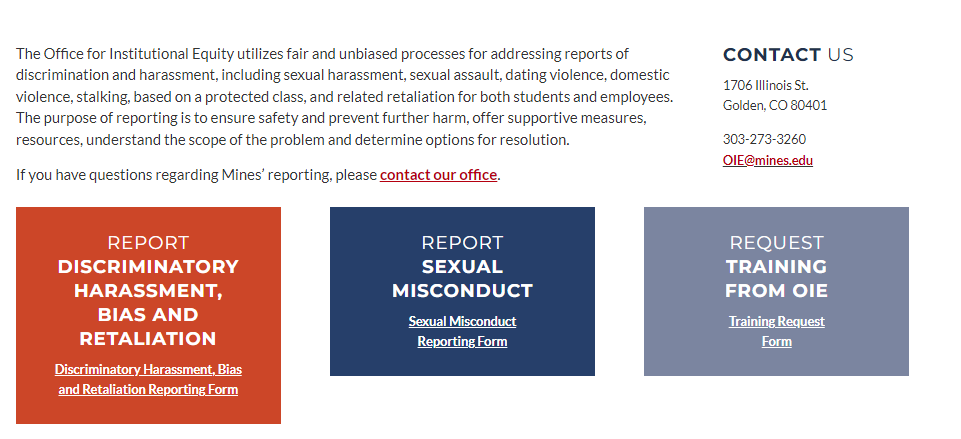 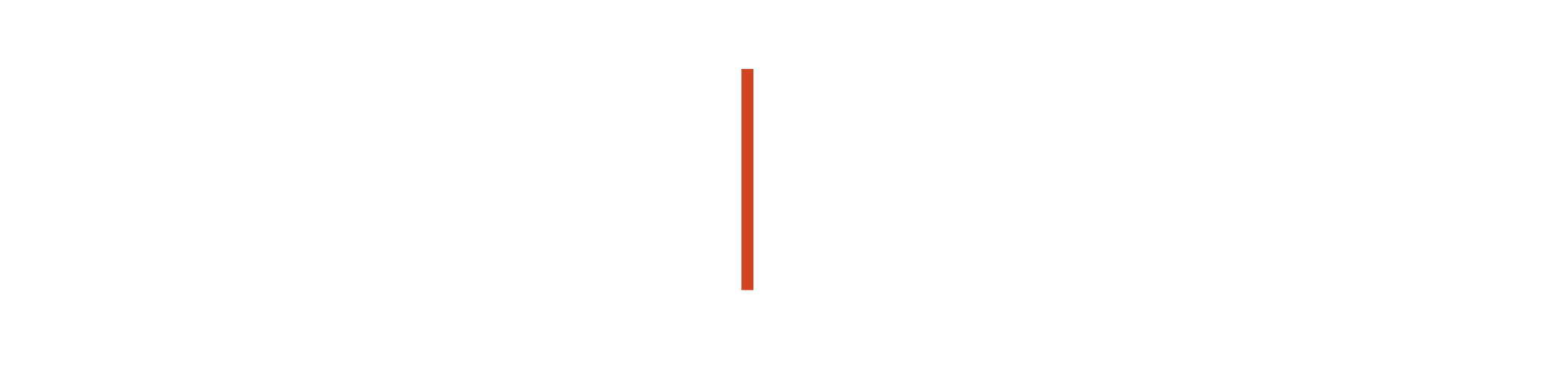 Sam Ralston | DirectorKim Myers |  Assistant Director
Dr. Derek Morgan |  Dean of Students
[Speaker Notes: Kristin hands to Sam
Introduce self, background role on campus, thank you]
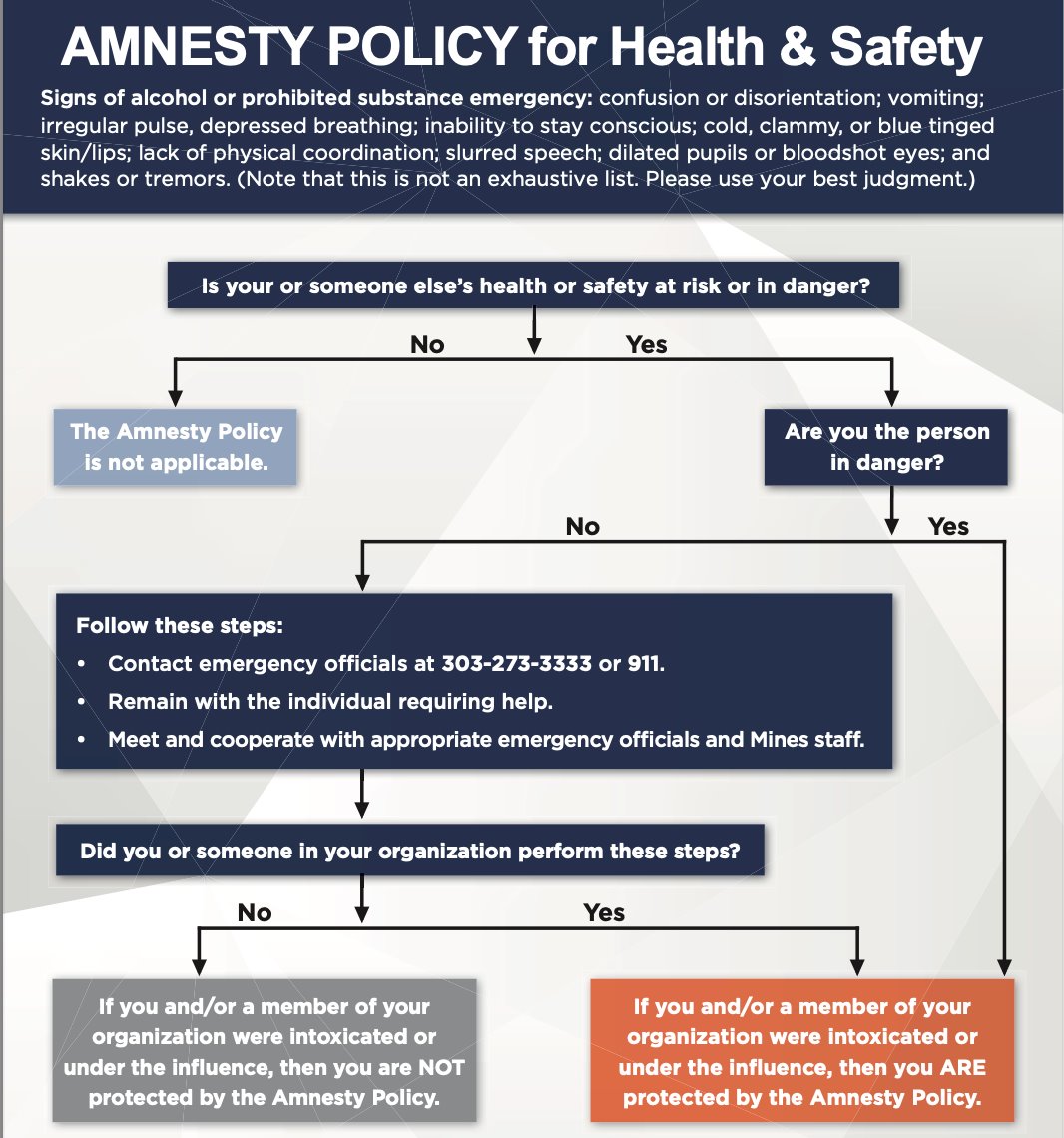 Community Standards Process and Options
Process and Procedure
Receive a report from a community member or referred from OIE and TIX
Reach out to impacted parties, then alleged parties
Provide resources and options to move forward formally or informally
Ideally provide an outcome that is helpful to all involved parties and the Mines community that are rooted in education, health and safety, and restoration

Outcomes could include:
Restorative Justice Circle or other restorative options
Assignment to workshops, mentors, trusted professionals to address root concerns
Boundaries in place (no-contact directives, removal from certain spaces); renewed expectations
Apologies, mediations (variety of ways to do this)
Intentional conversations about behaviors, expectations of a relationship, communication expectations
And more

Our office can also provide information, time, and care to hear about a situation first before taking action. Action can also be taken at any time - our process is not time-bound by when an incident occurred, when it was reported, and when action should be taken.
✅
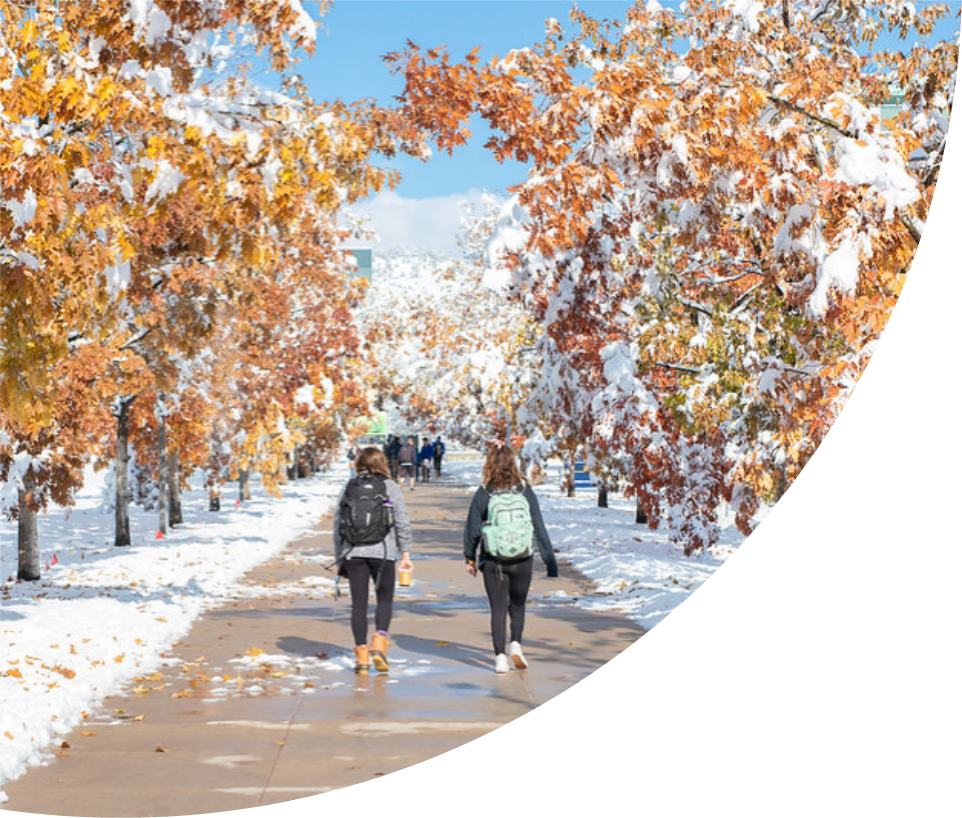 Step 1: Compassionately, explain your duty to report. “I want 
to make sure you are getting the help and support you need, 
so I will need to let Carole and Kristin know in the OIE Office.  
It will be your choice on how you want to proceed.” 

Step 2: Listen and Validate:  “I’m so sorry that happened to you.” “Thank you for sharing this with me. I can tell this is hard for you to say.”  “I am here to support you - regardless of what you choose to do.”

Step 3: Ensure Safety:  “Are you safe?”

Step 4: Provide Resources:  “There are many resources and 
reporting options from  which to choose.” 
“Let's talk about how you can get the support you might need 
moving forward.”
Helping a Student as a Mandatory Reporter
[Speaker Notes: Explain your duty to report before the conversation starts.  
Listen and validate
Ensure Safety…ask the important questions so we can address any safety concerns immediately  
Know where Mines resources are!  There are confidential resources (Shape/Counseling) and of course OIE.]
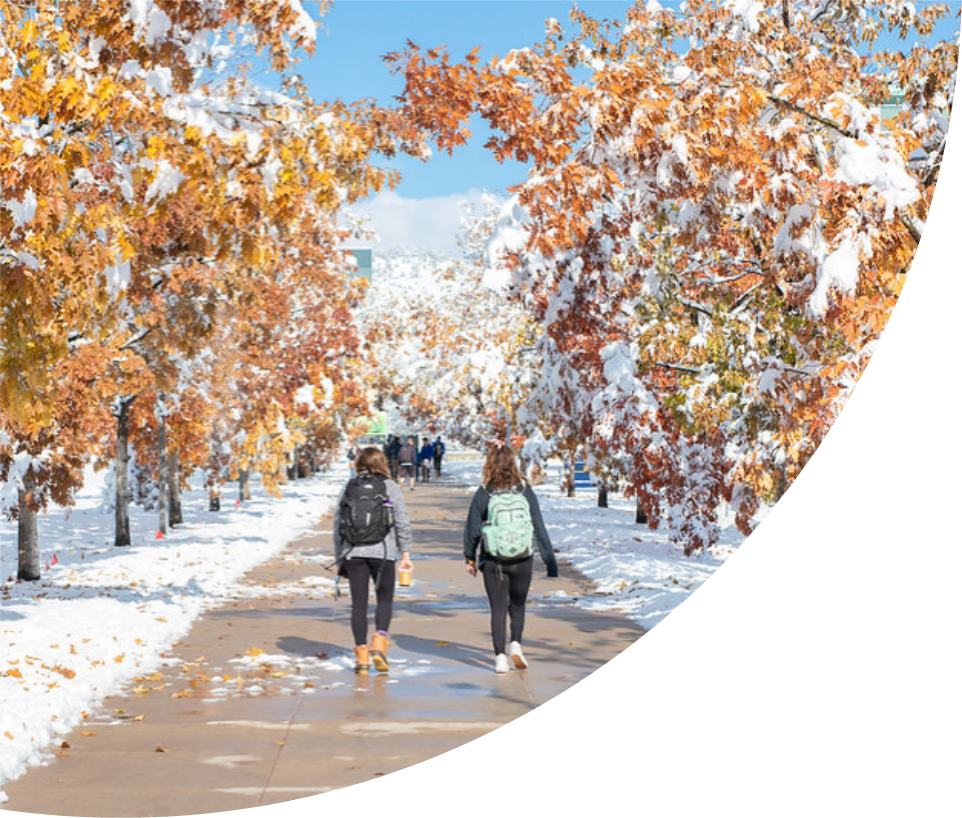 Reminders of What Not To Do:

Don’t Investigate yourself. It's okay to ask basic questions to ensure
the person's safety and well- being, however, avoid asking detailed questions. Our office is trained in trauma informed interviewing techniques. 
 
Do not confront other parties including the accused or any named witnesses.

Avoid questions that blame the reporter. “Why were you drinking?”
“Did you fight back?”  “Why did you stay after they assaulted you?” 

Don’t share disclosures with others.  Respect privacy.  Its crucial to prioritize autonomy and trust.

Don’t ignore you own self care. Receiving disclosures can have a 
significant impact on you as a listener. Prioritize your own well-being 
and self-care.
Helping a Student as a Mandatory Reporter
[Speaker Notes: Dont investigate yourself.
Do not confront other parties.  If this information was not disclosed to you, avoid asking for this information.  The person who confided in you may be purposely omitting this information.
Dont share information or disclosures with others
Get the care you need.]
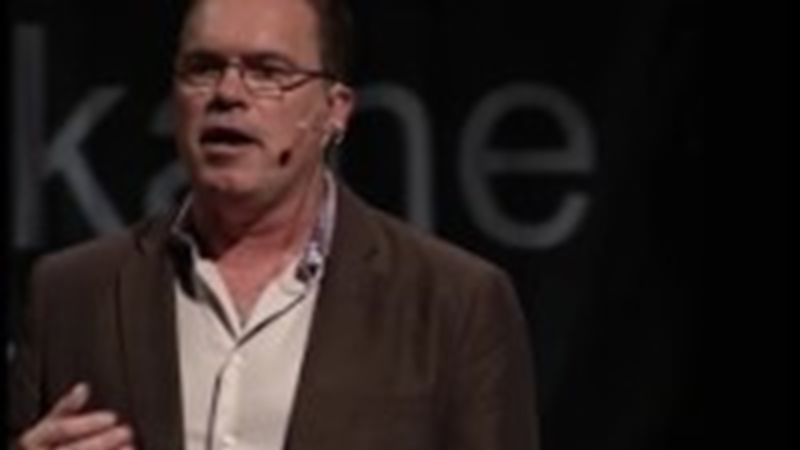 [Speaker Notes: So I think most people are nervous at the thought of receiving a disclose and how to respond or how to interact with the person who disclosed to them afterwards. So this video really emphasises what we just discussed and give some great advice on receiving disclosures.  
Talking to victims Scott Lewis: Talking to Victims | W. Scott Lewis | TEDxSpokane – YouTube
www.youtube.com/watch?v=5x0ypp5REaU&t=4s]
It can be difficult to know what to do, so just remember:

Listen
Affirm
Support
Refer and Connect
Take Care of Yourself
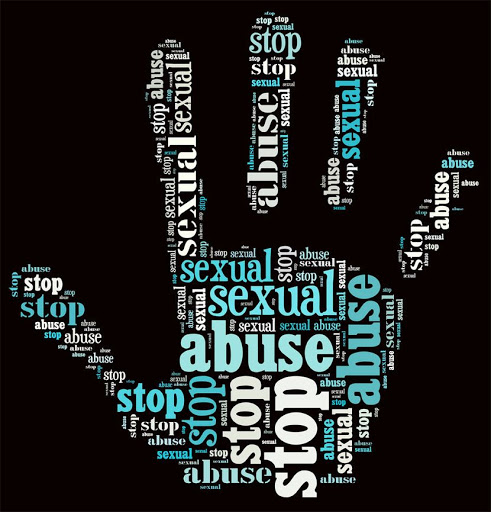 Build skills through practice with example case scenarios
[Speaker Notes: After this training, you have the option of receiving an “I believe you” badge for your office, as well as being part of our listed roster of professionals on campus who have went through this training.]
Sources
Basile, K.C., Smith, S.G., Kresnow, M., Khatiwada S., & Leemis, R.W. (2022). The National Intimate Partner and Sexual Violence Survey:  2016/2017 Report on Sexual Violence. Atlanta, GA: National Center for Injury Prevention and Control, Centers for Disease Control and Prevention.

Basile KC, Smith SG, Breiding MJ, Black MC, Mahendra RR. Sexual Violence Surveillance: Uniform Definitions and Recommended Data Elements, Version 2.0. Atlanta (GA): National Center for Injury Prevention and Control, Centers for Disease Control and Prevention; 2014.

Mellins, C. A., Walsh, K., Sarvet, A. L., Wall, M., Gilbert, L., Santelli, J. S., Thompson, M., Wilson, P. A., Khan, S., Benson, S., Bah, K., Kaufman, K. A., Reardon, L., & Hirsch, J. S. (2017). Sexual assault incidents among college undergraduates: Prevalence and factors associated with risk. PloS one, 12(11), e0186471. https://doi.org/10.1371/journal.pone.0186471
https://www.ncbi.nlm.nih.gov/pmc/articles/PMC5695602/ 

Moylan, C.A., Javorka, Mc., Bybee, D., Stotzer, R., & Carlson M. (2019) Campus-Level Variation in the Prevalence of Student Experiences of Sexual Assault and Intimate Partner Violence. Journal of Society for Social Work and Research, 11(3) https://doi.org/10.1086/704543